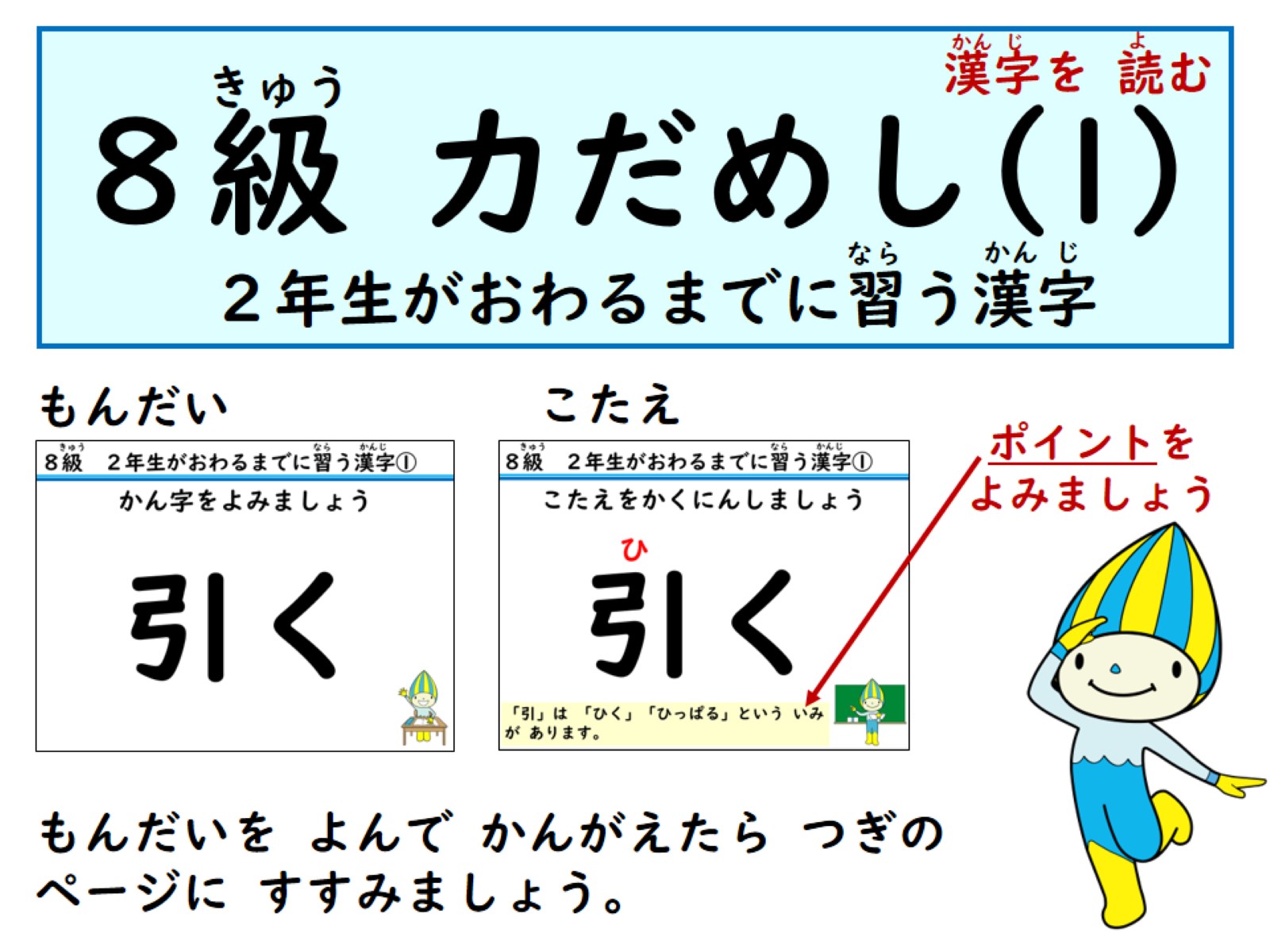 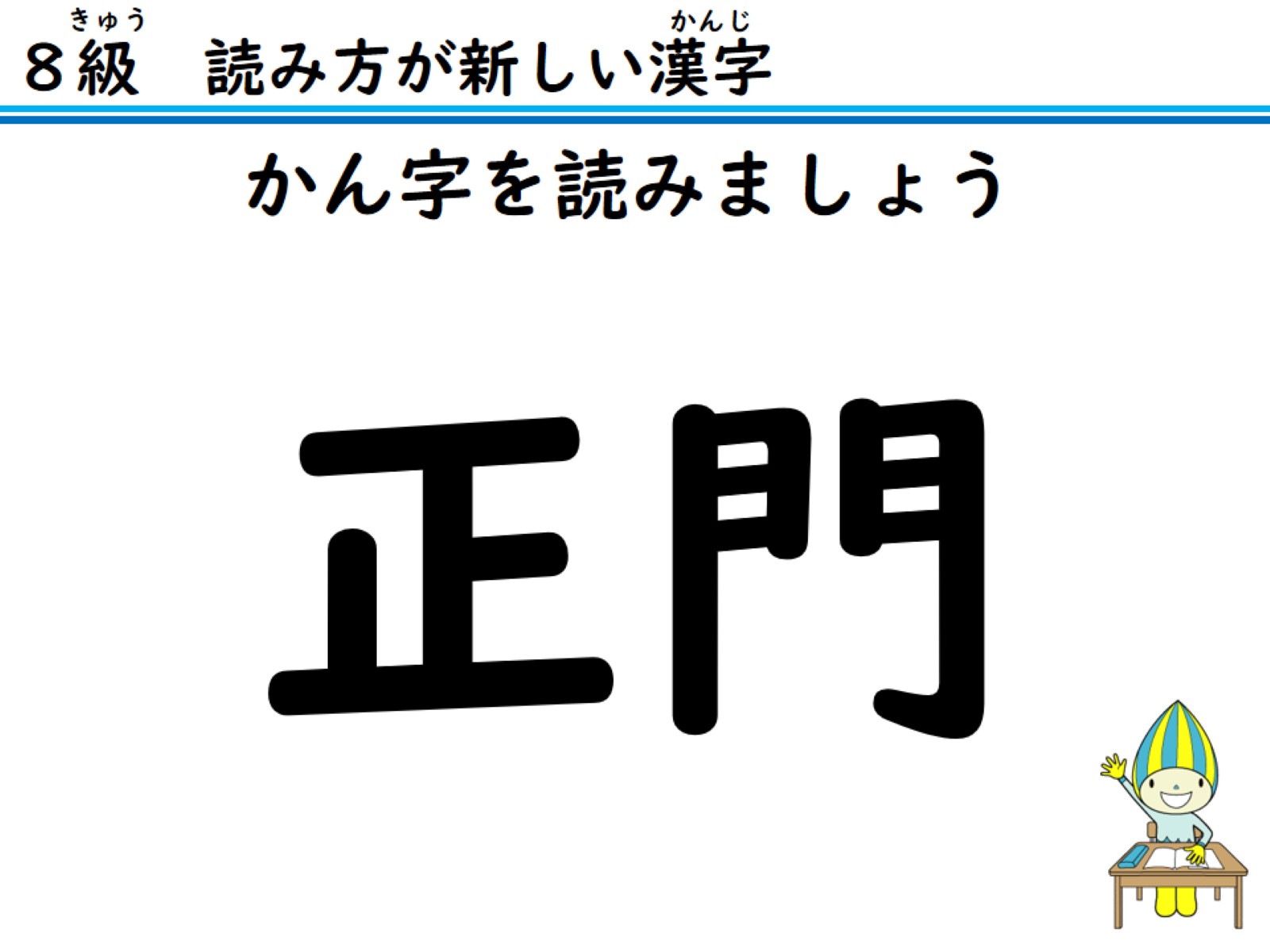 かん字を読みましょう
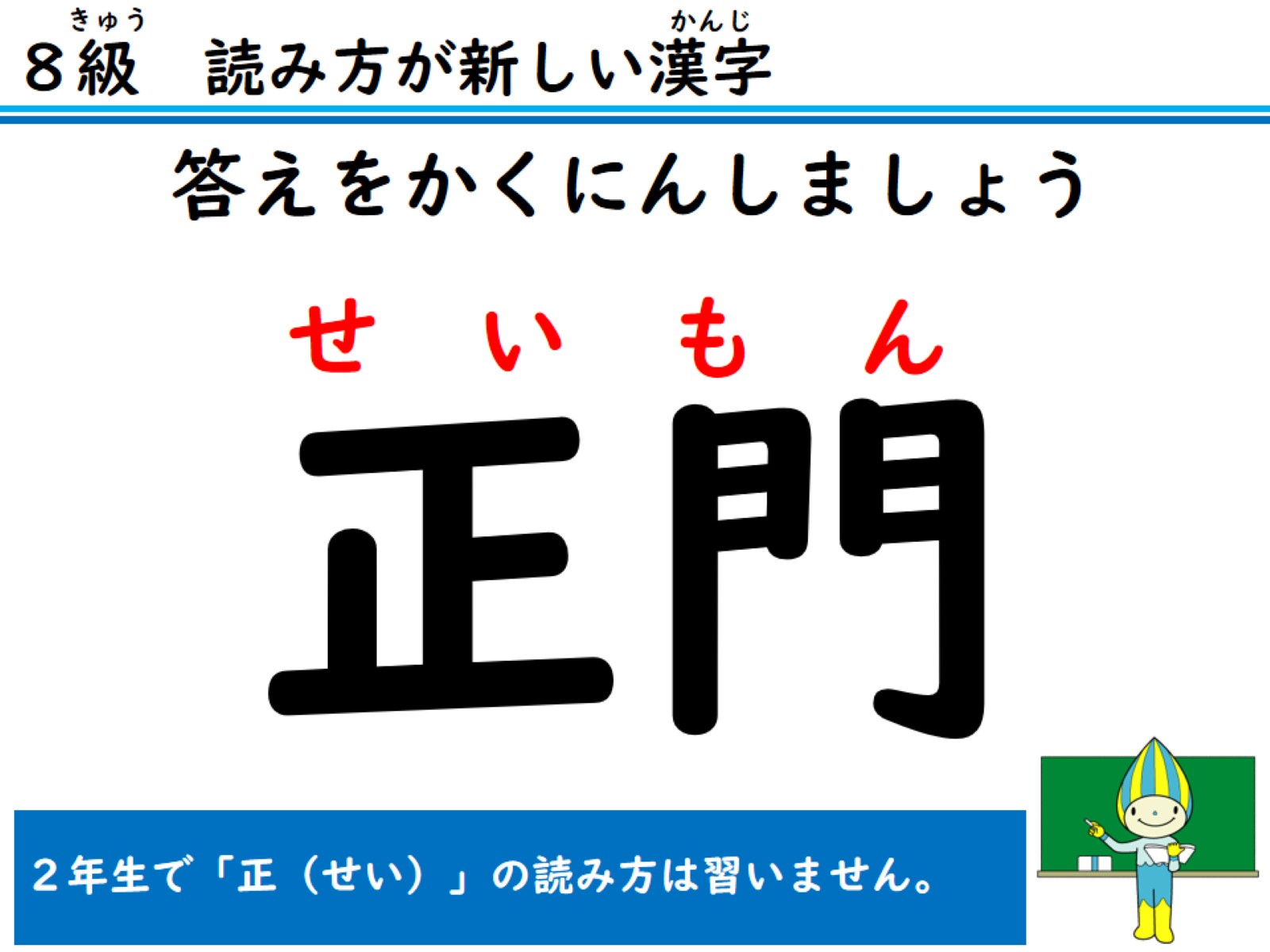 答えをかくにんしましょう
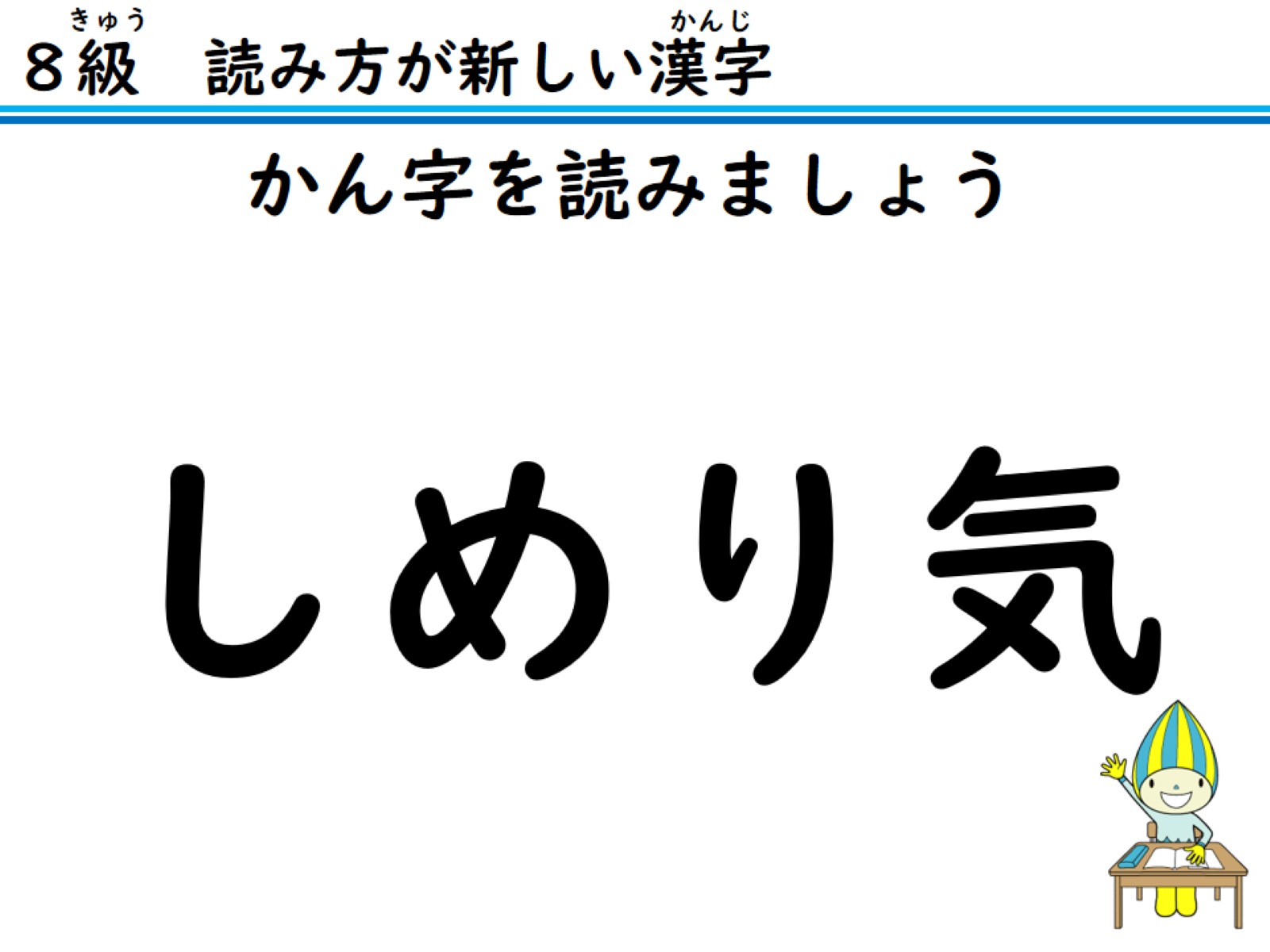 かん字を読みましょう
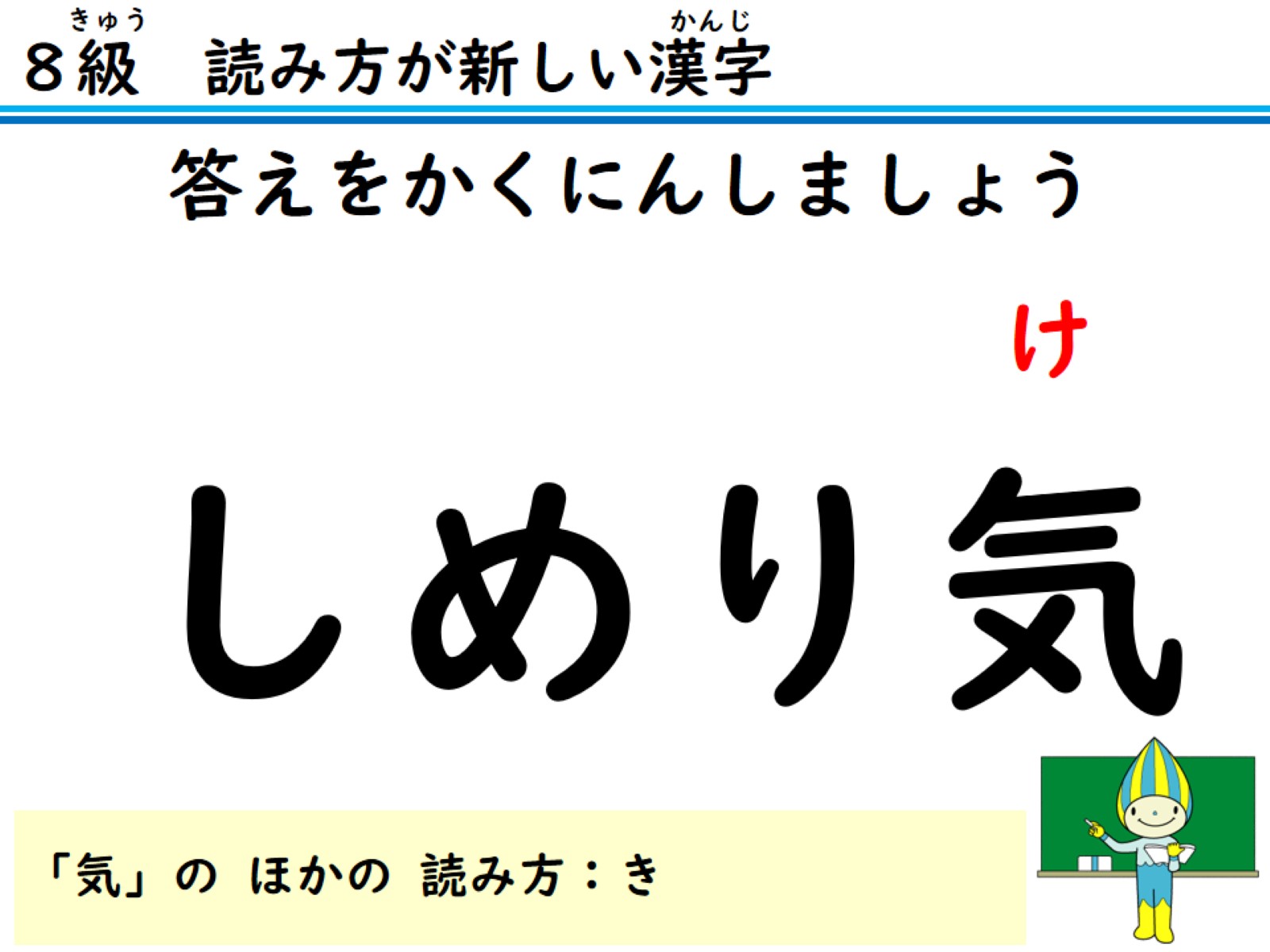 答えをかくにんしましょう
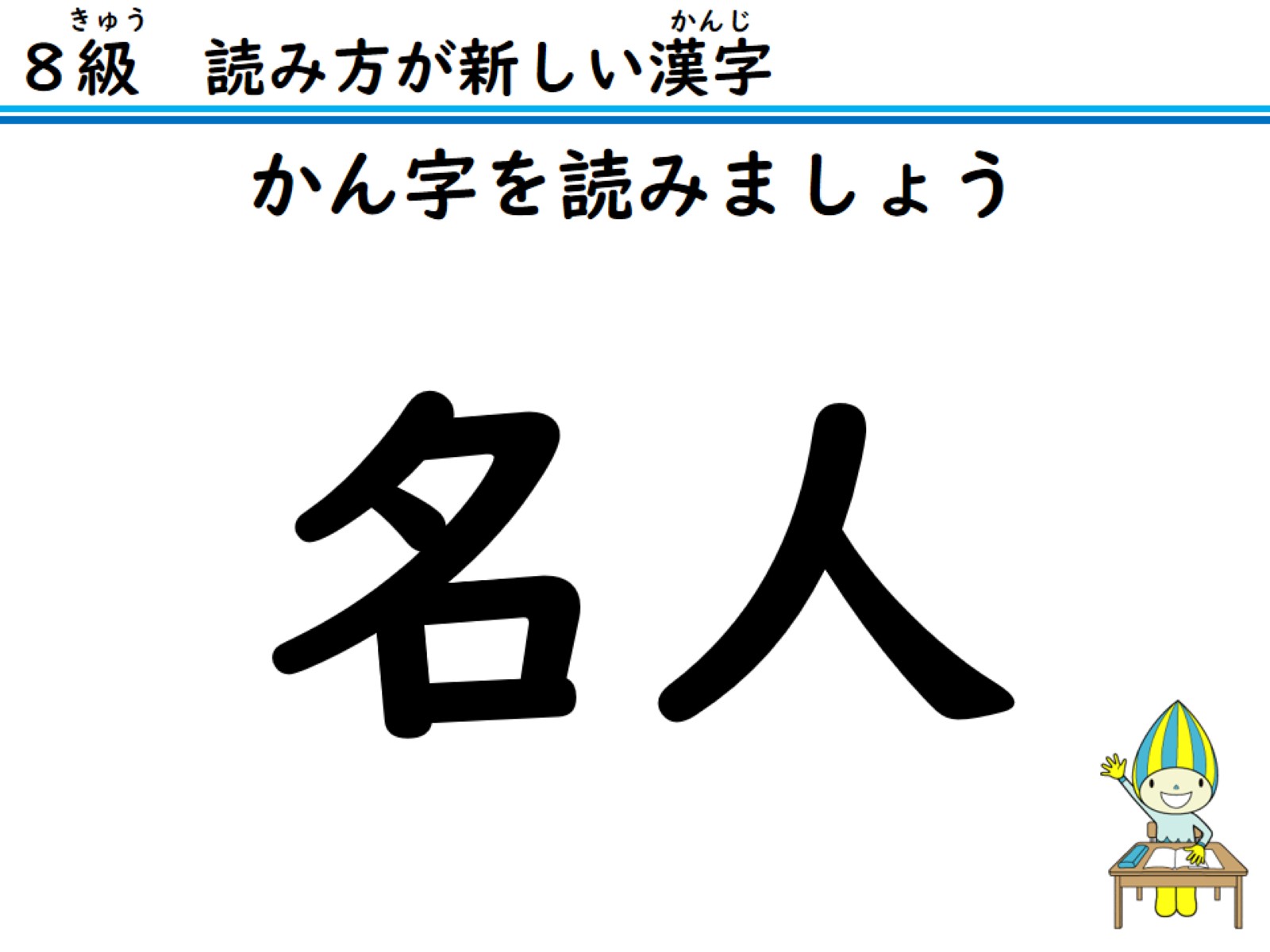 かん字を読みましょう
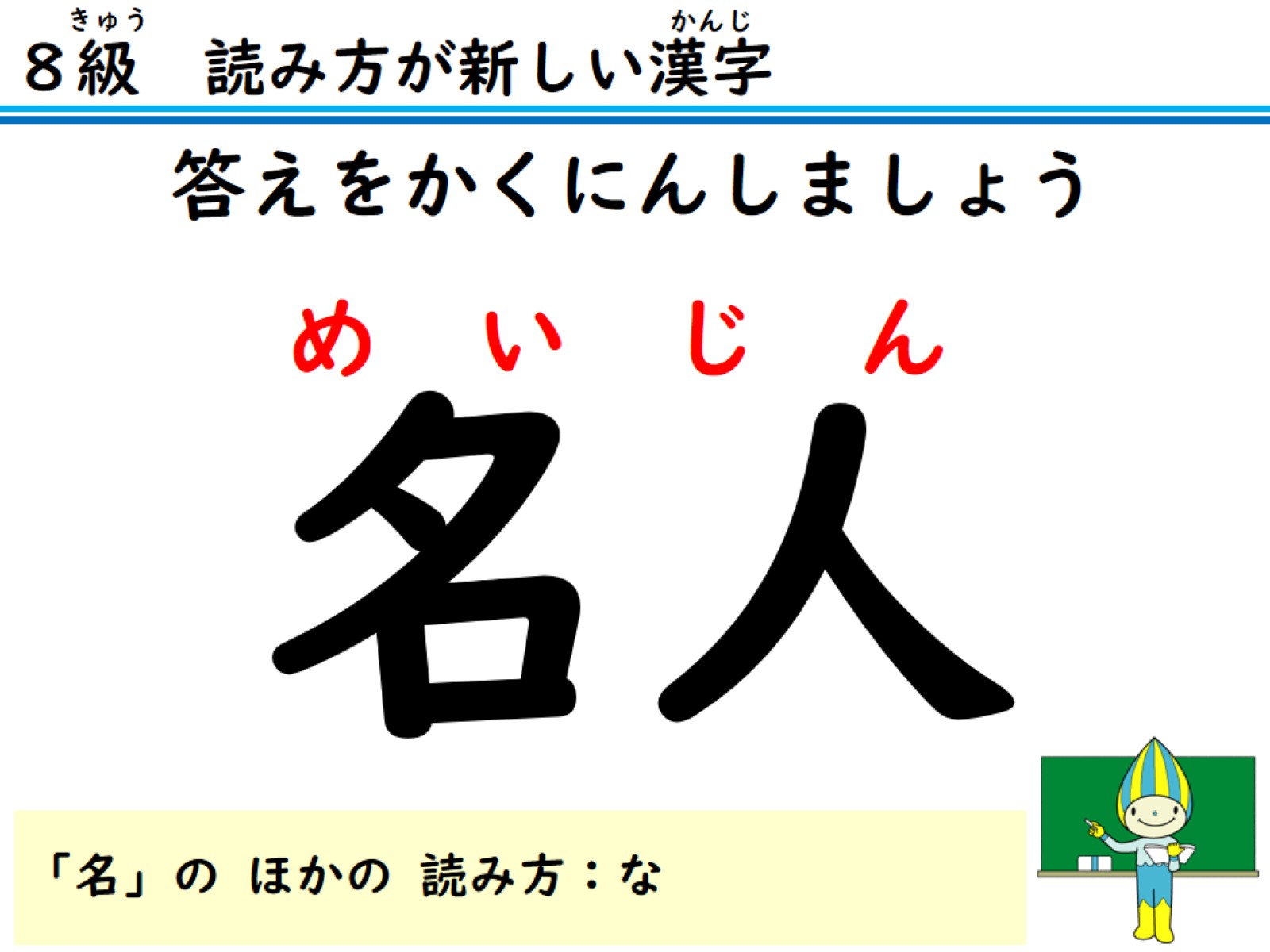 答えをかくにんしましょう
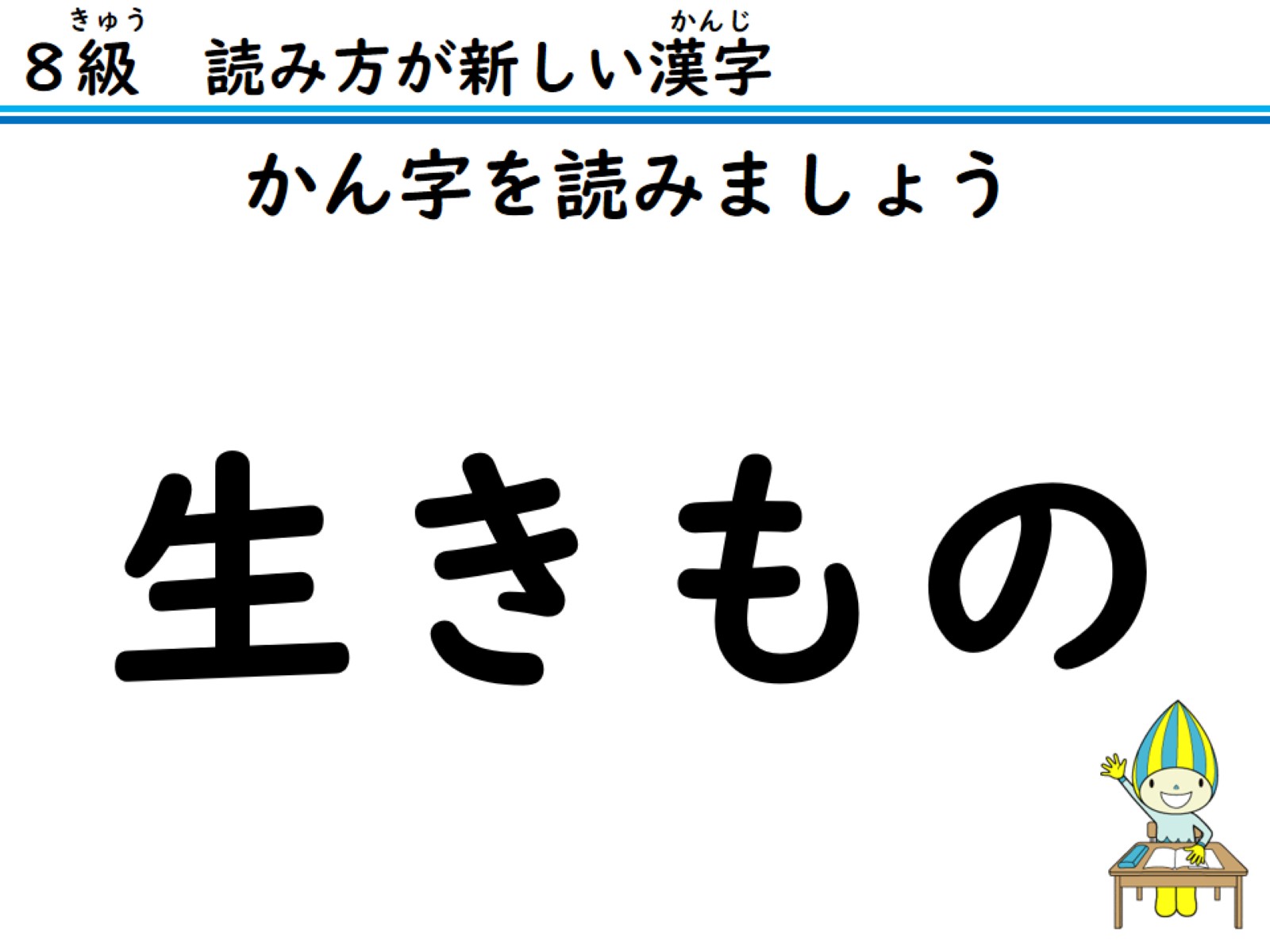 かん字を読みましょう
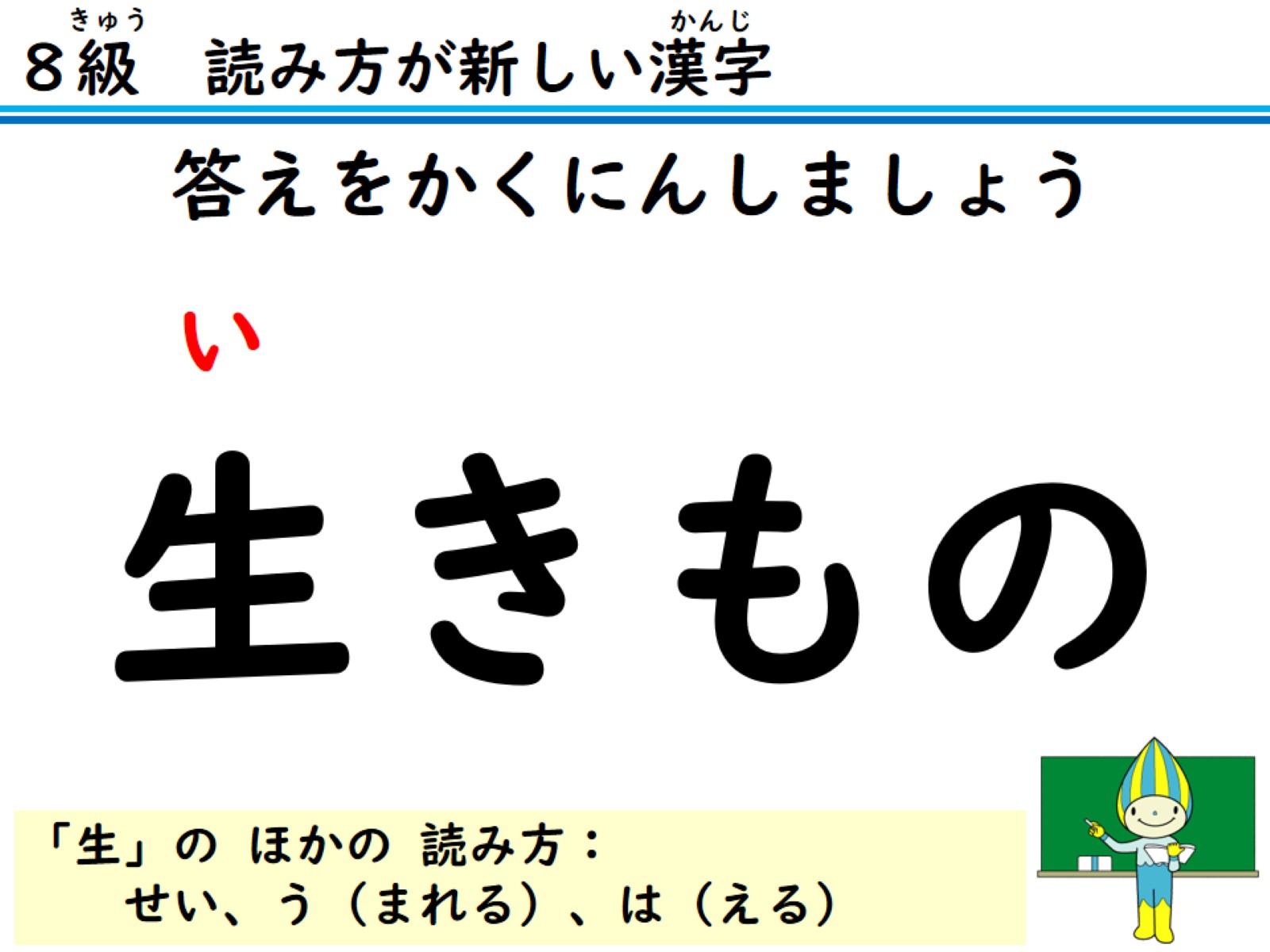 答えをかくにんしましょう
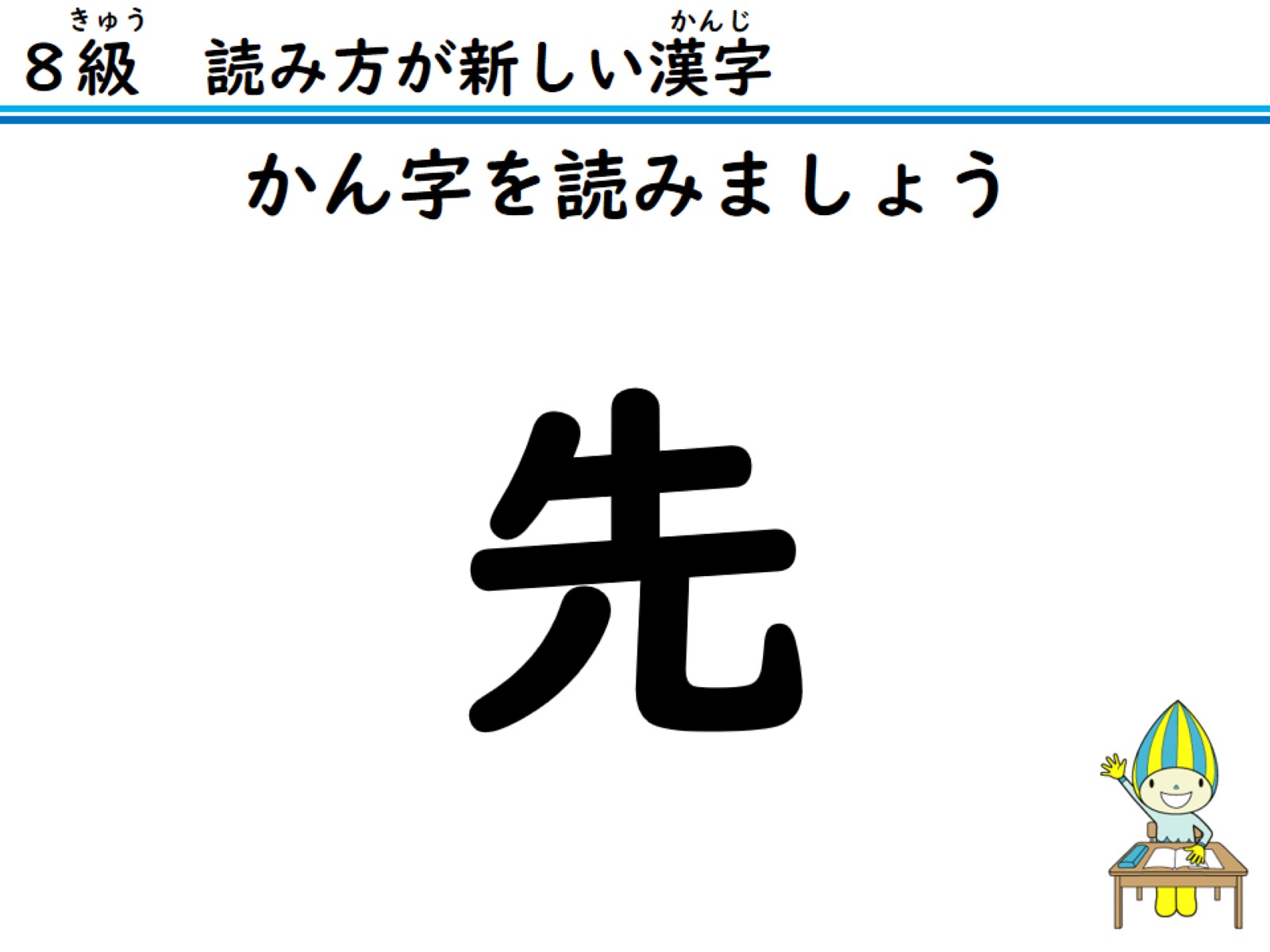 かん字を読みましょう
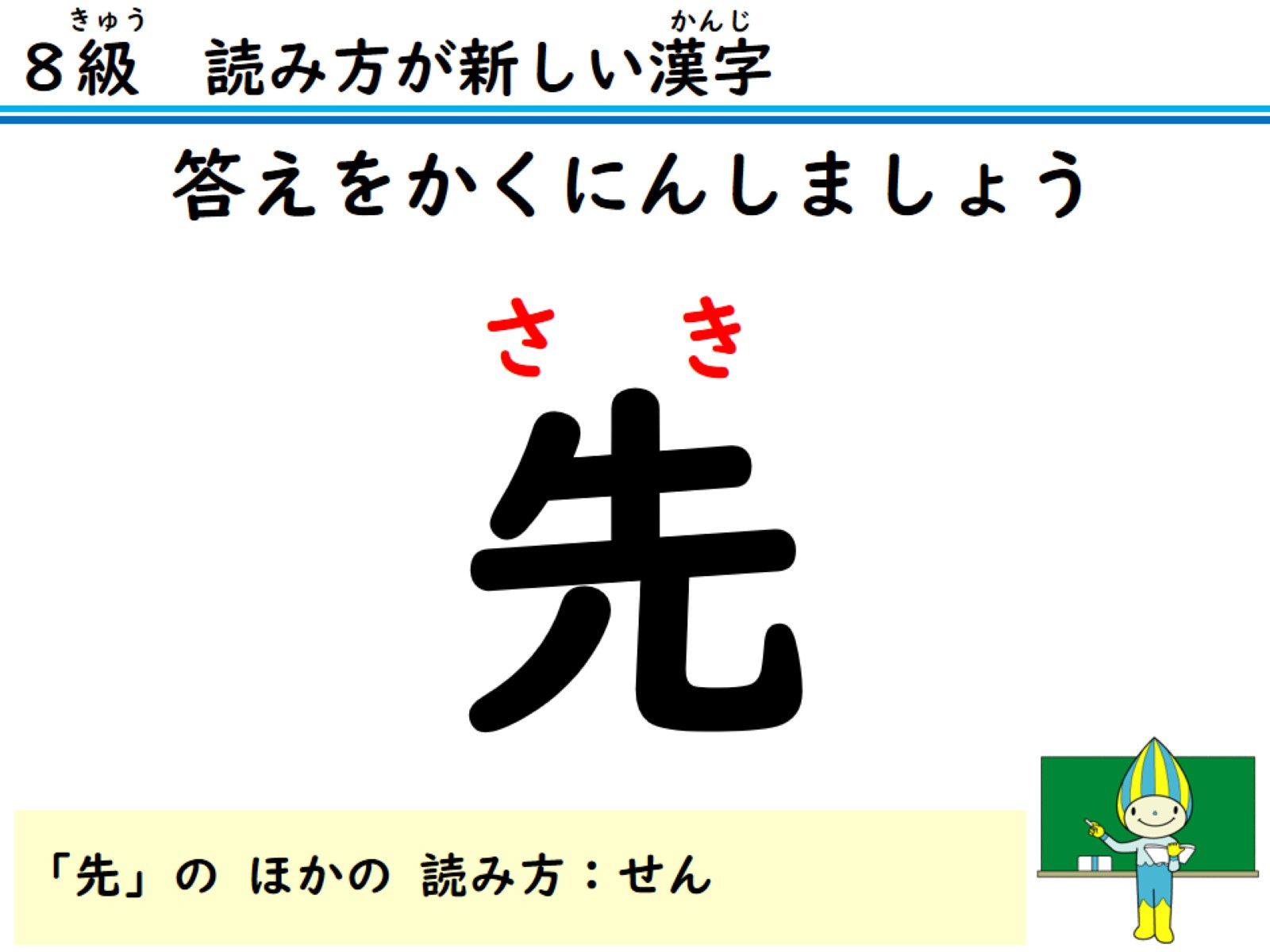 答えをかくにんしましょう
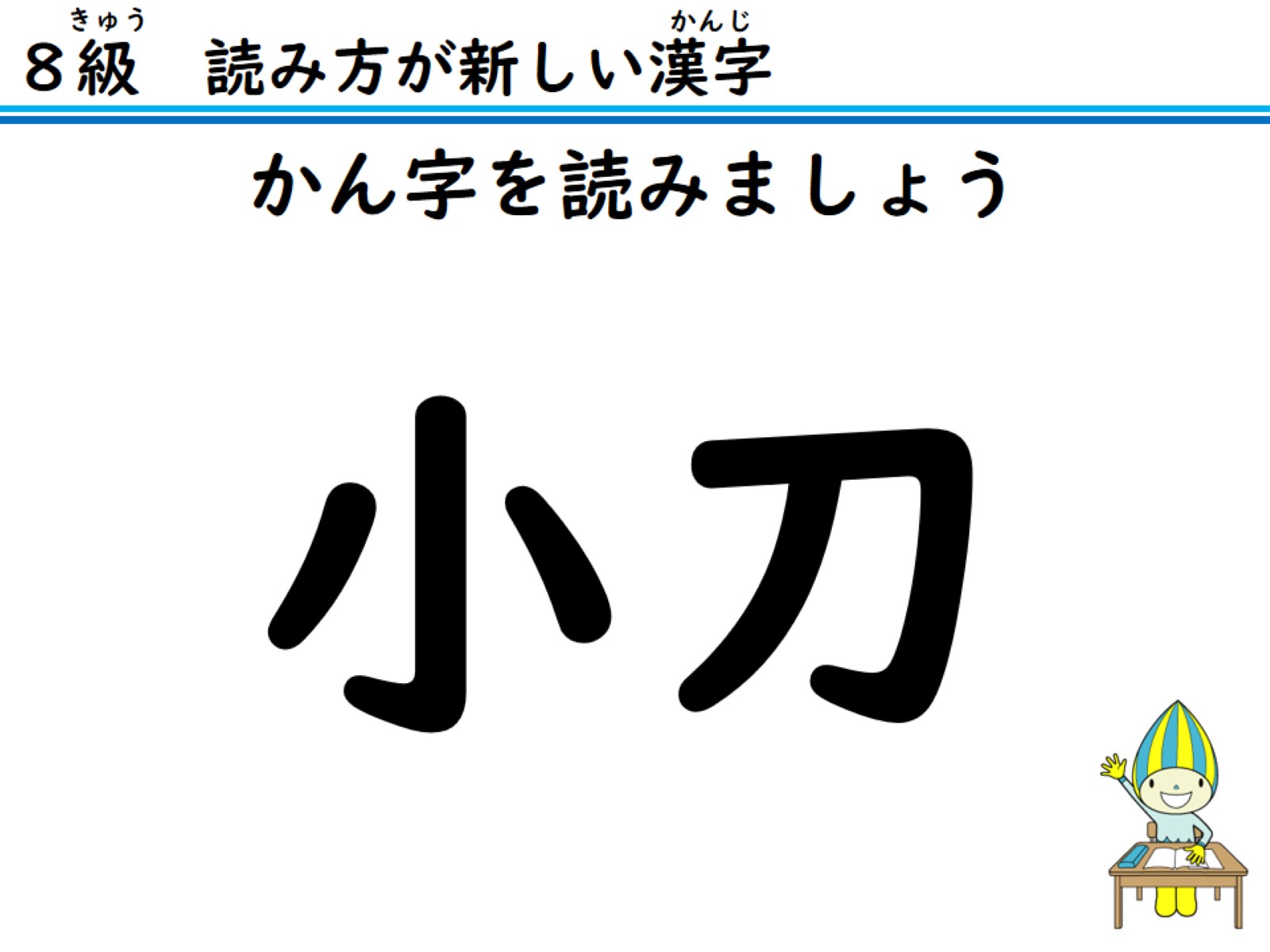 かん字を読みましょう
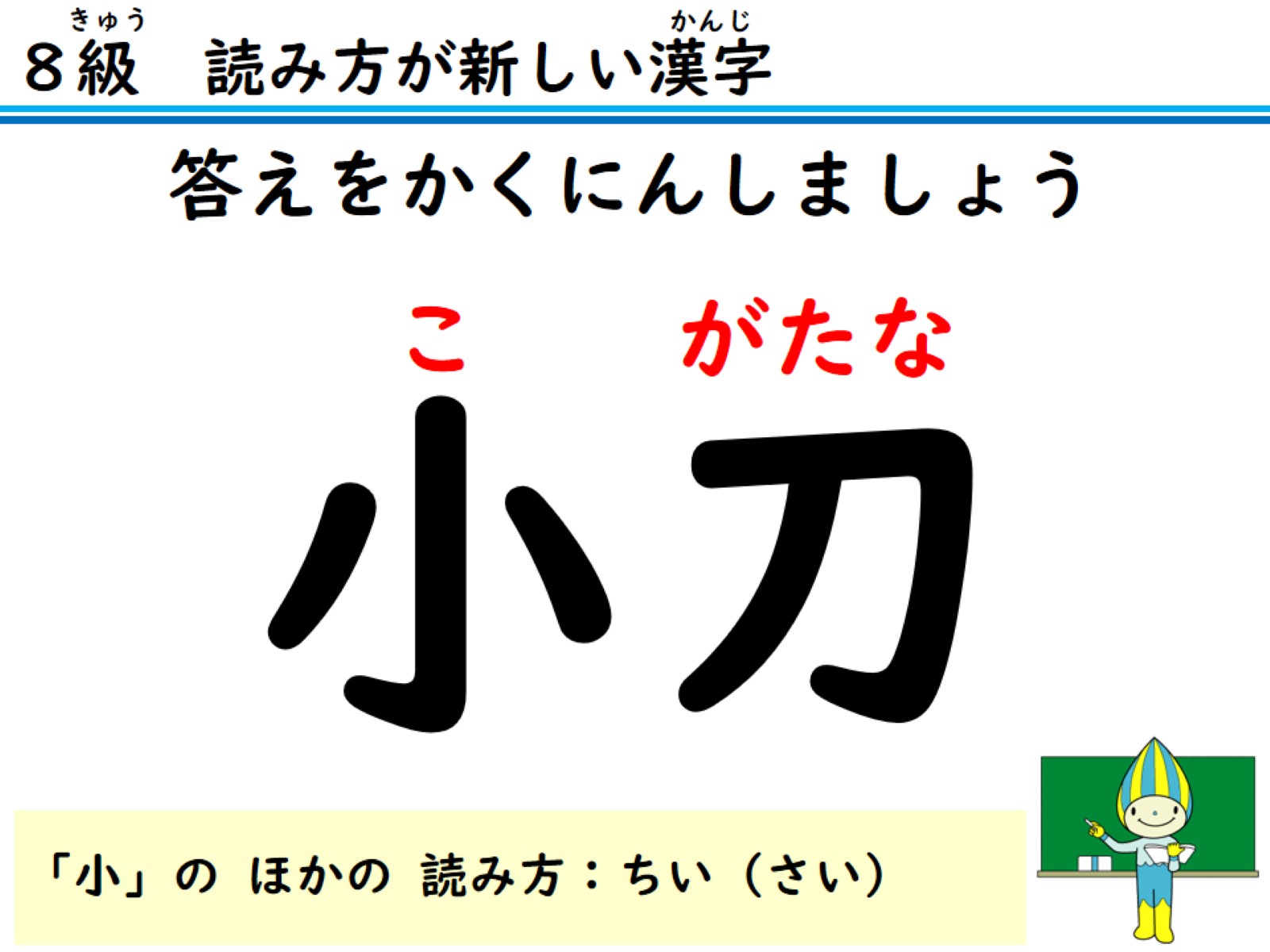 答えをかくにんしましょう
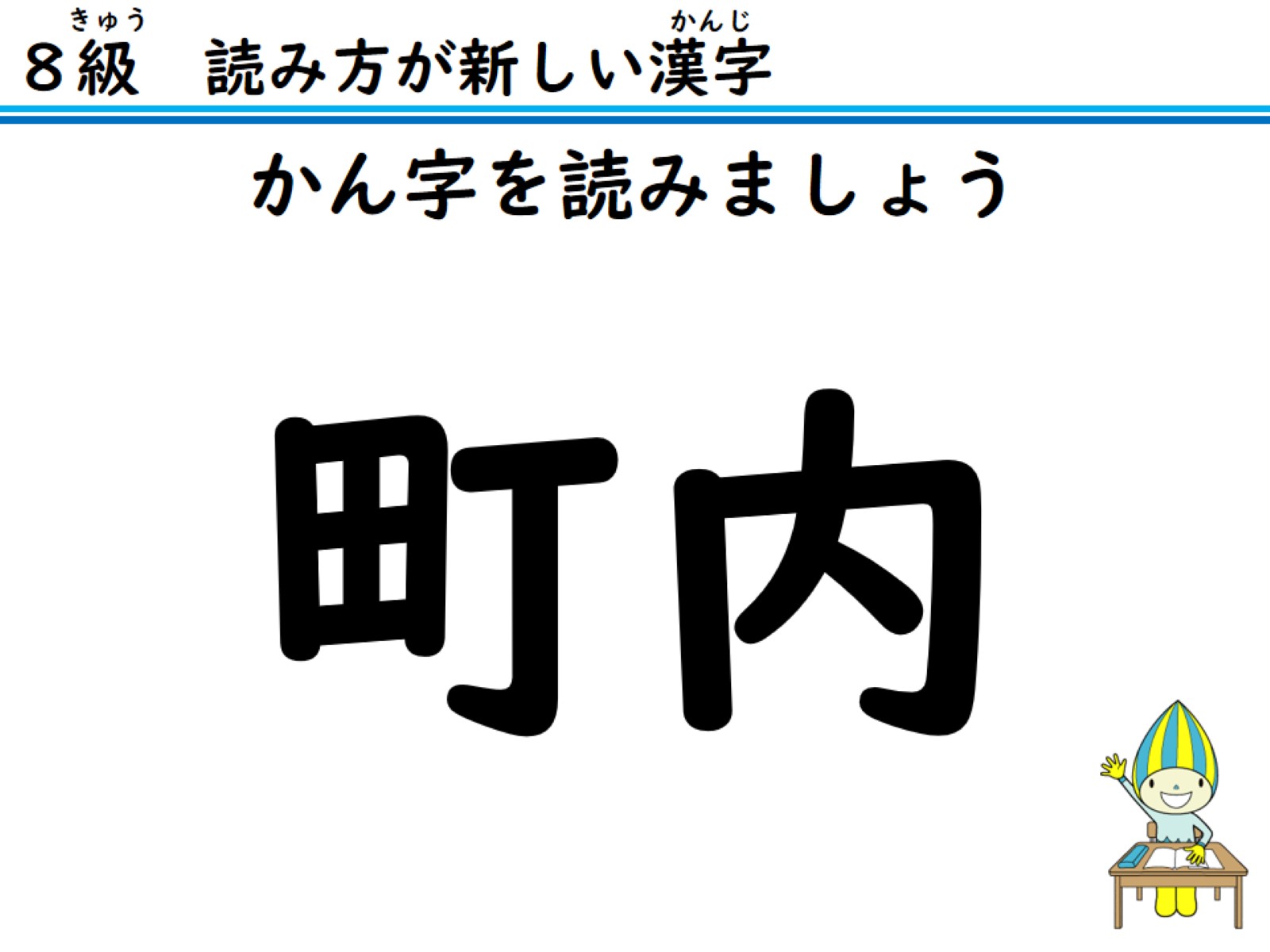 かん字を読みましょう
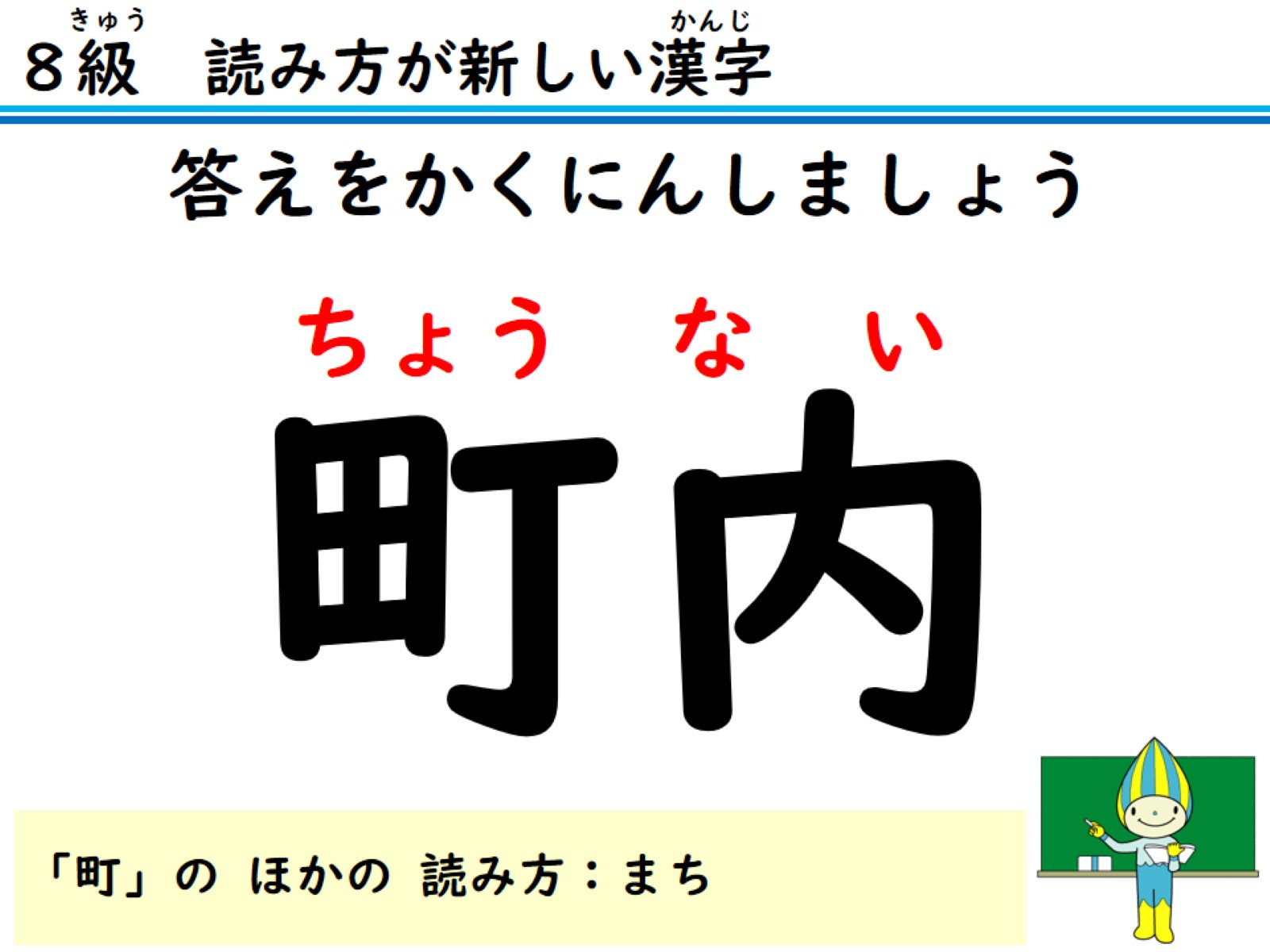 答えをかくにんしましょう
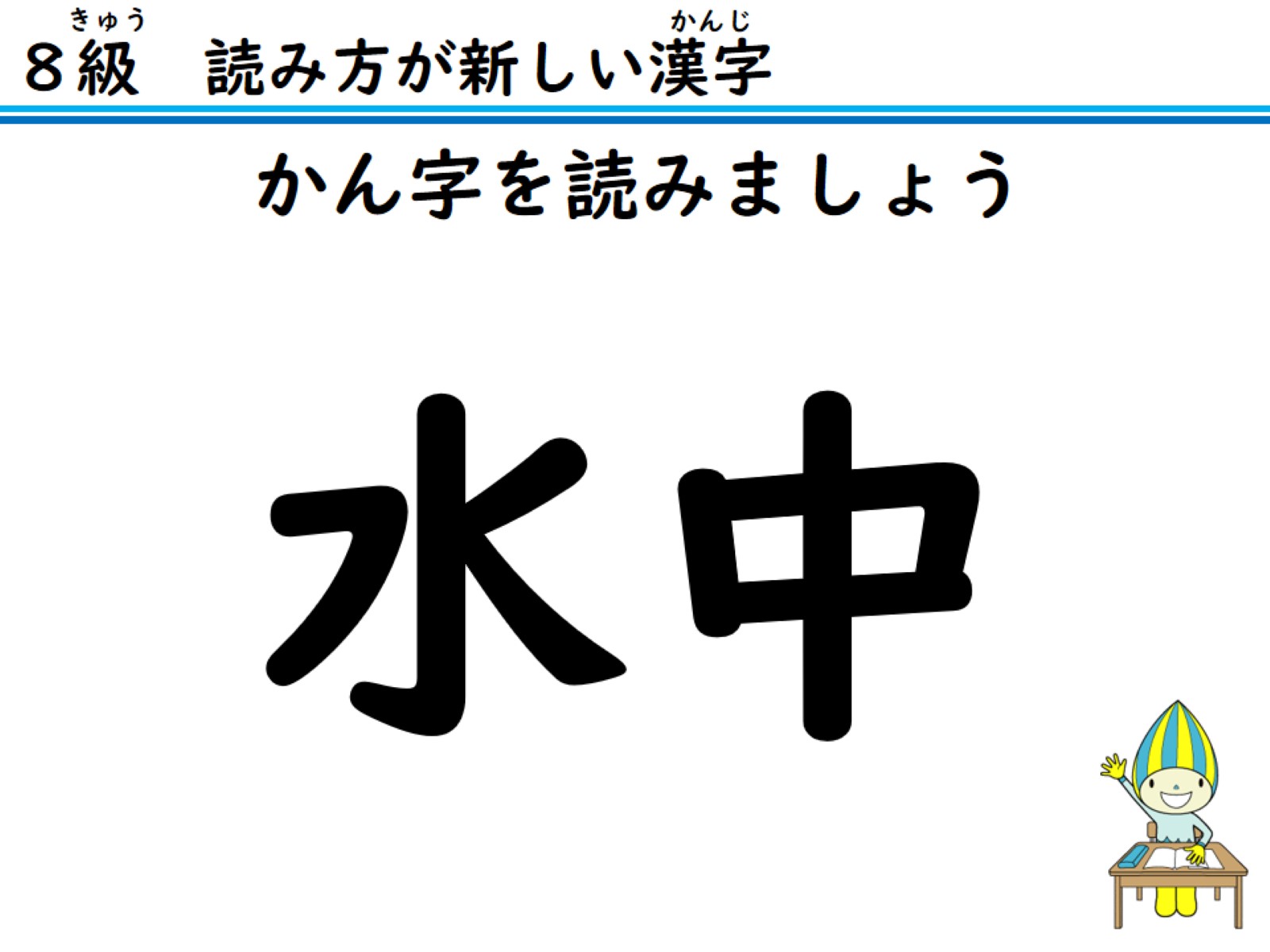 かん字を読みましょう
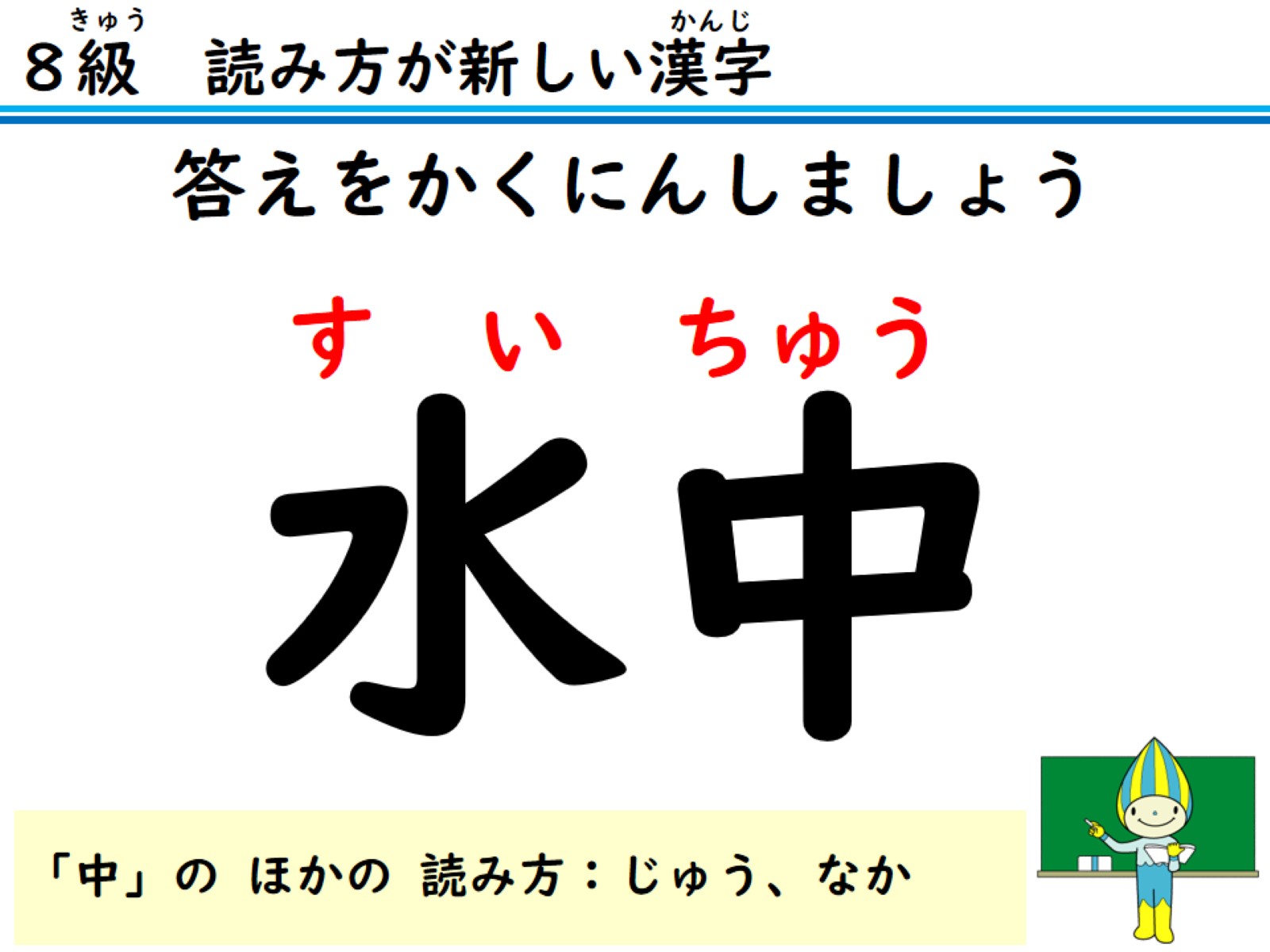 答えをかくにんしましょう
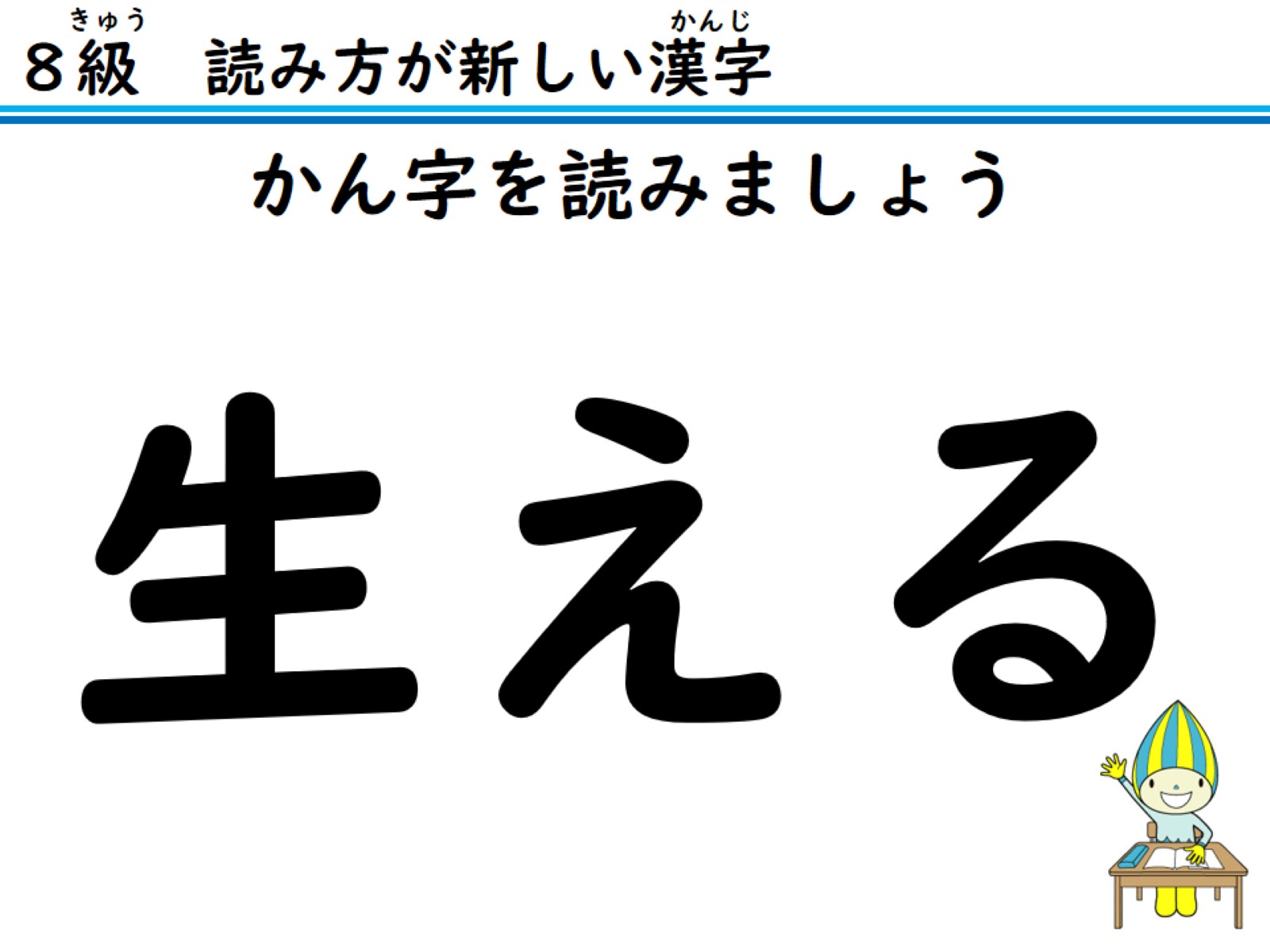 かん字を読みましょう
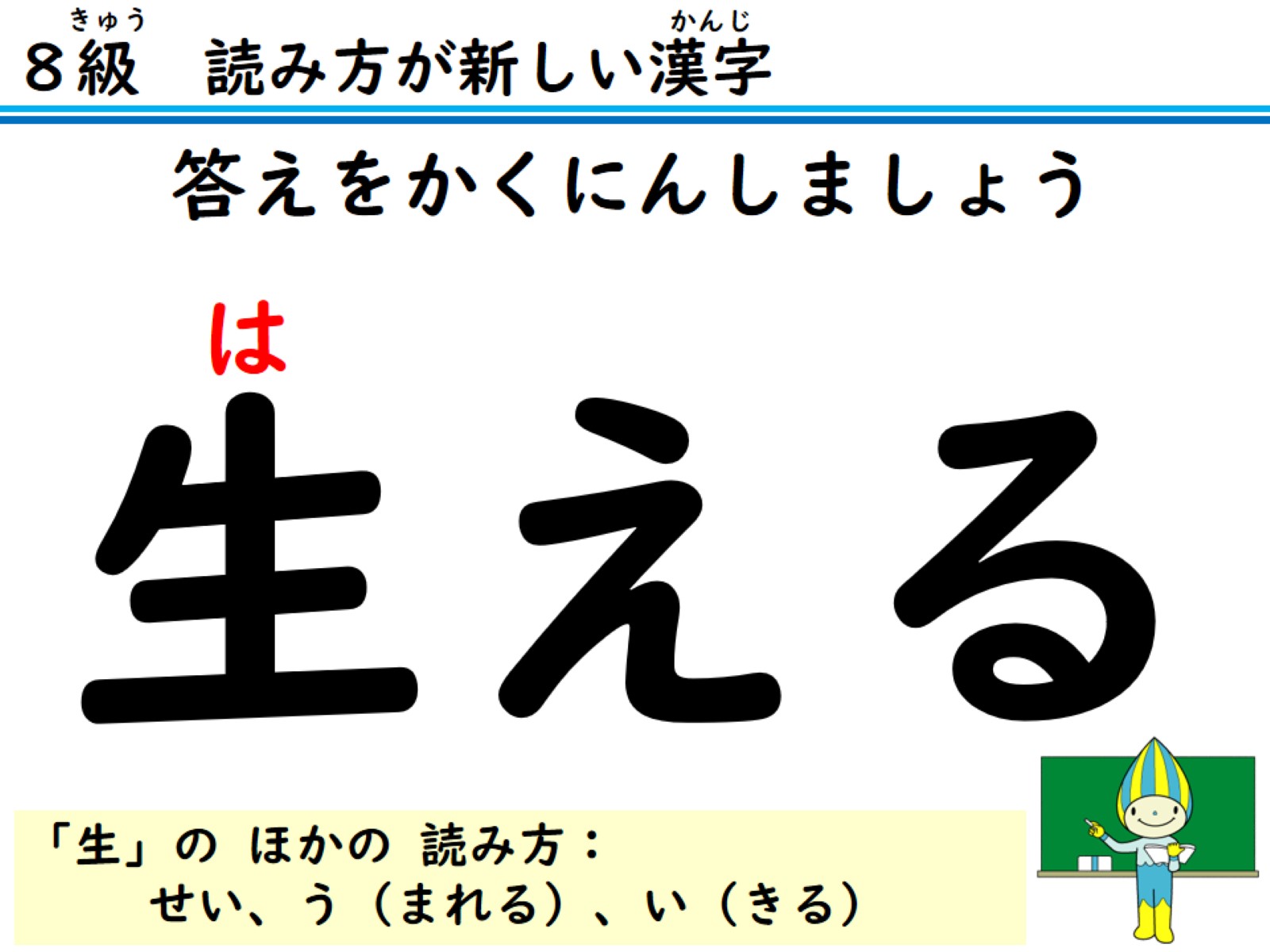 答えをかくにんしましょう
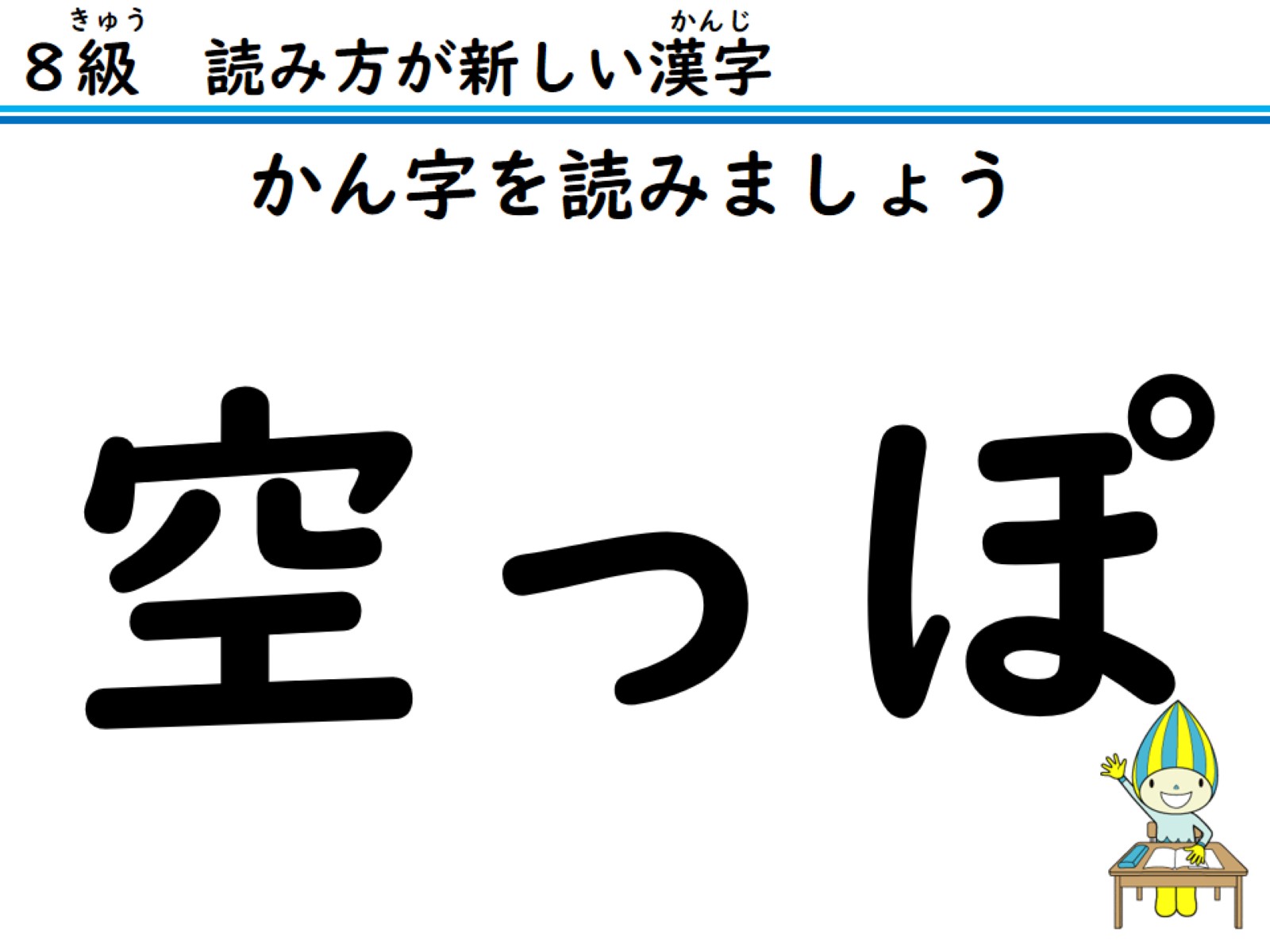 かん字を読みましょう
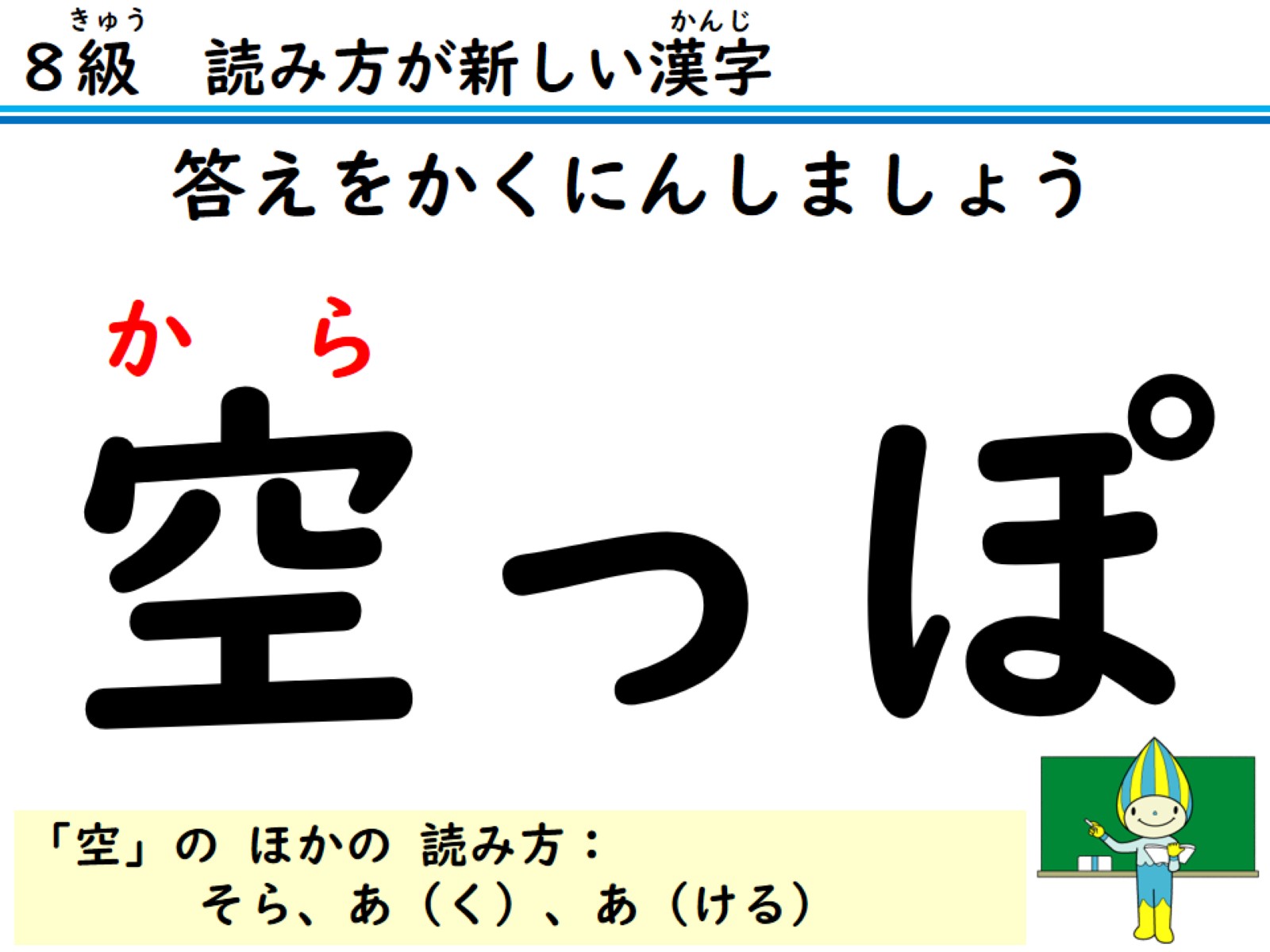 答えをかくにんしましょう
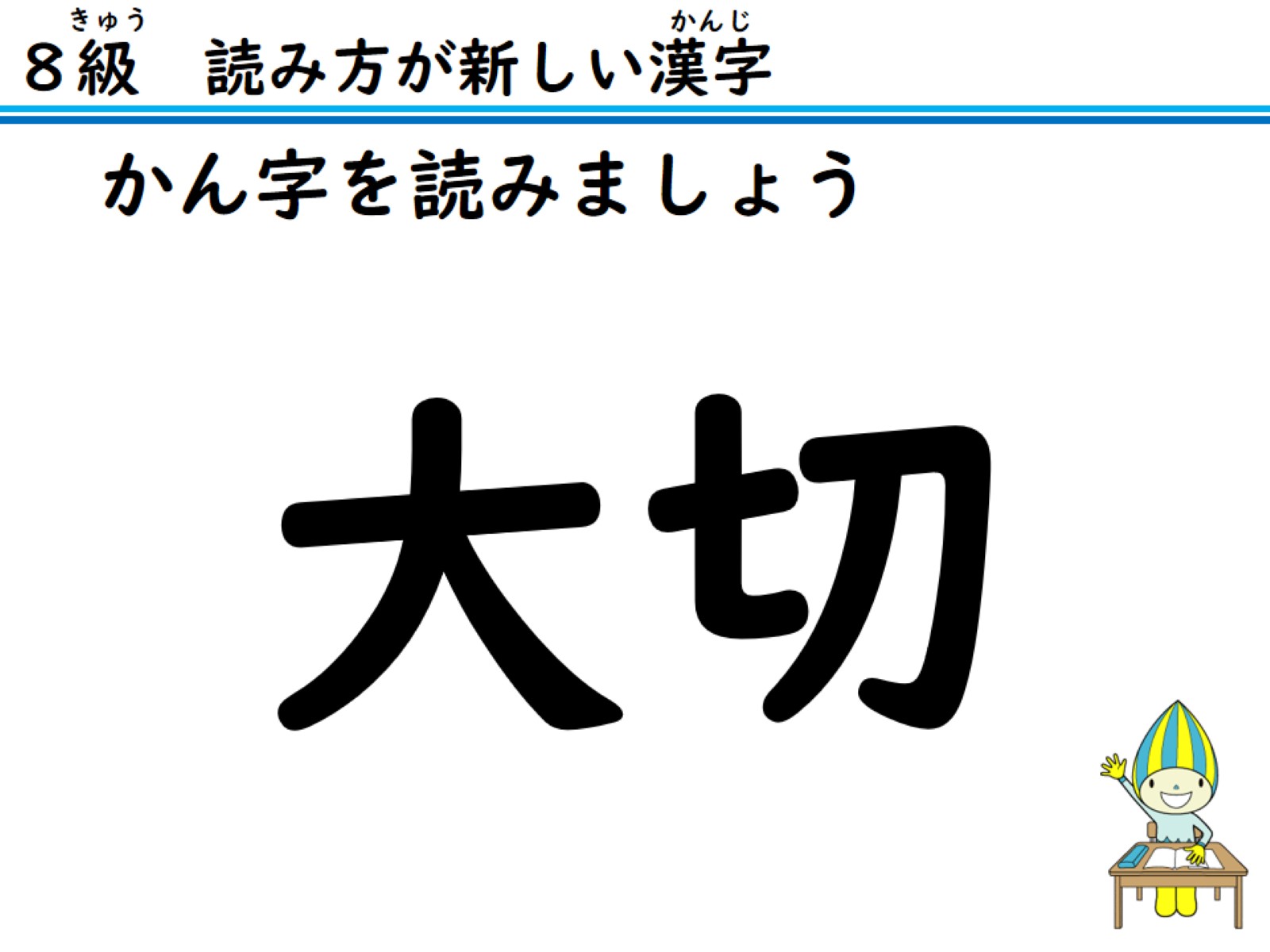 かん字を読みましょう
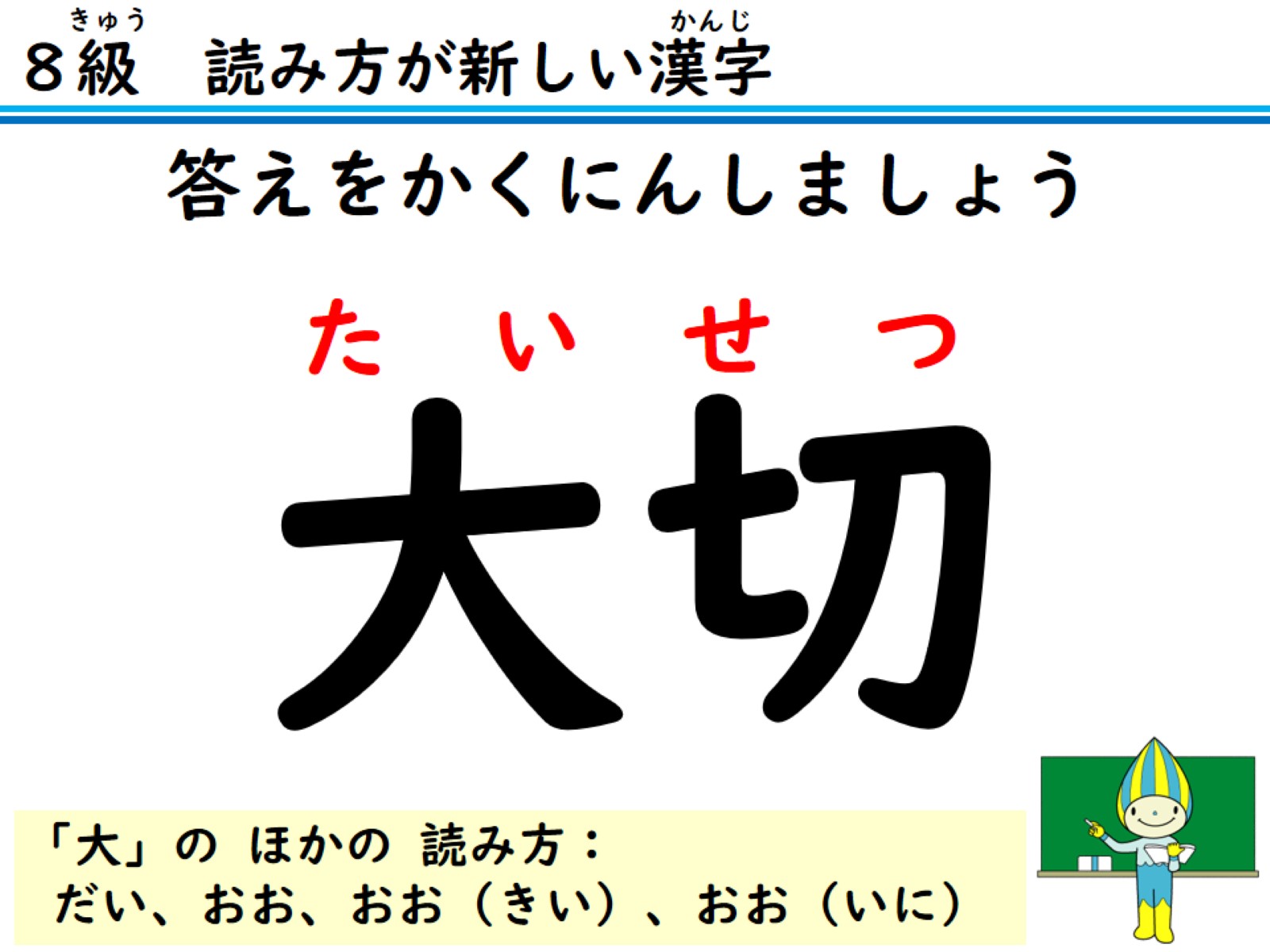 答えをかくにんしましょう
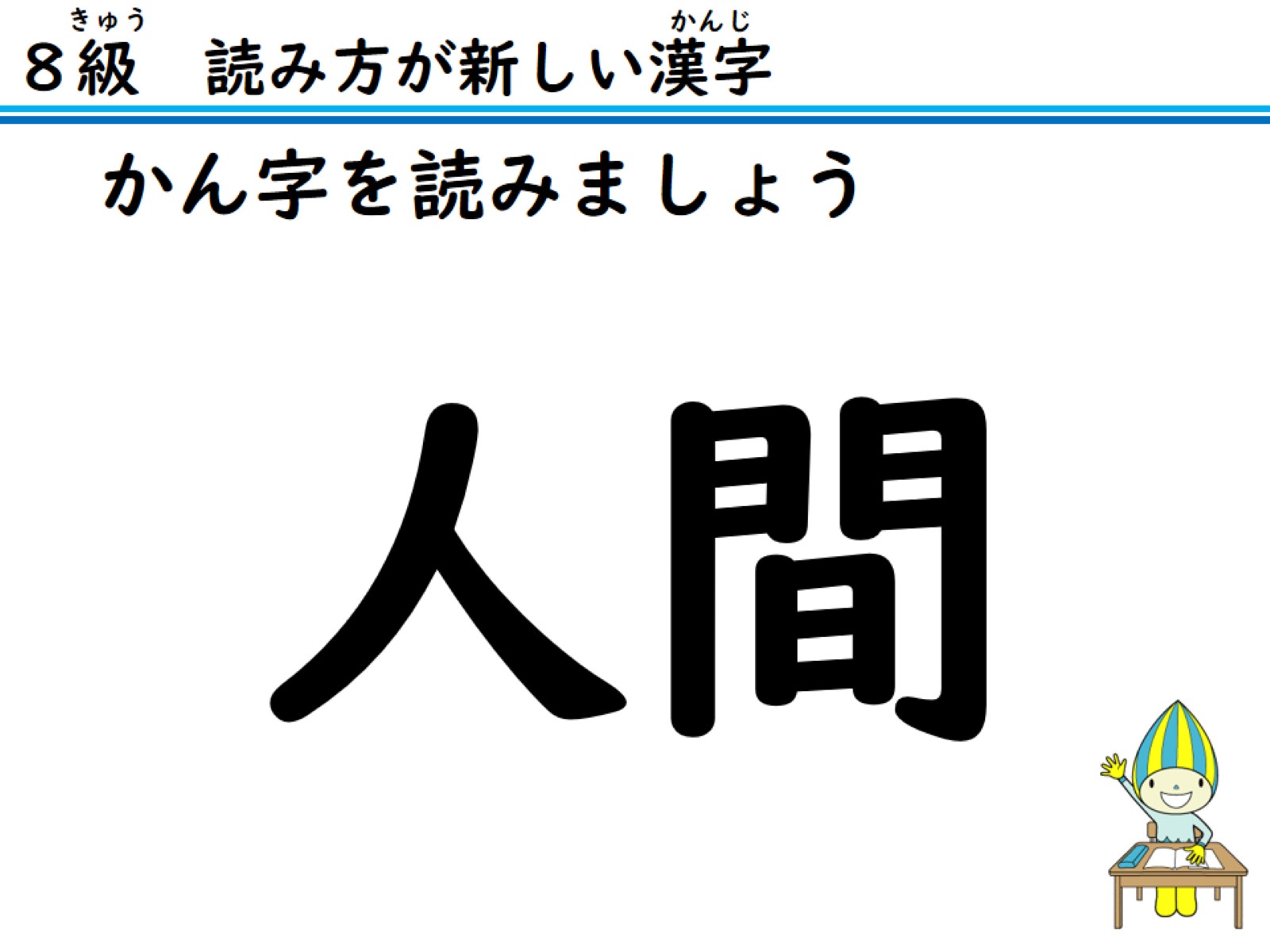 かん字を読みましょう
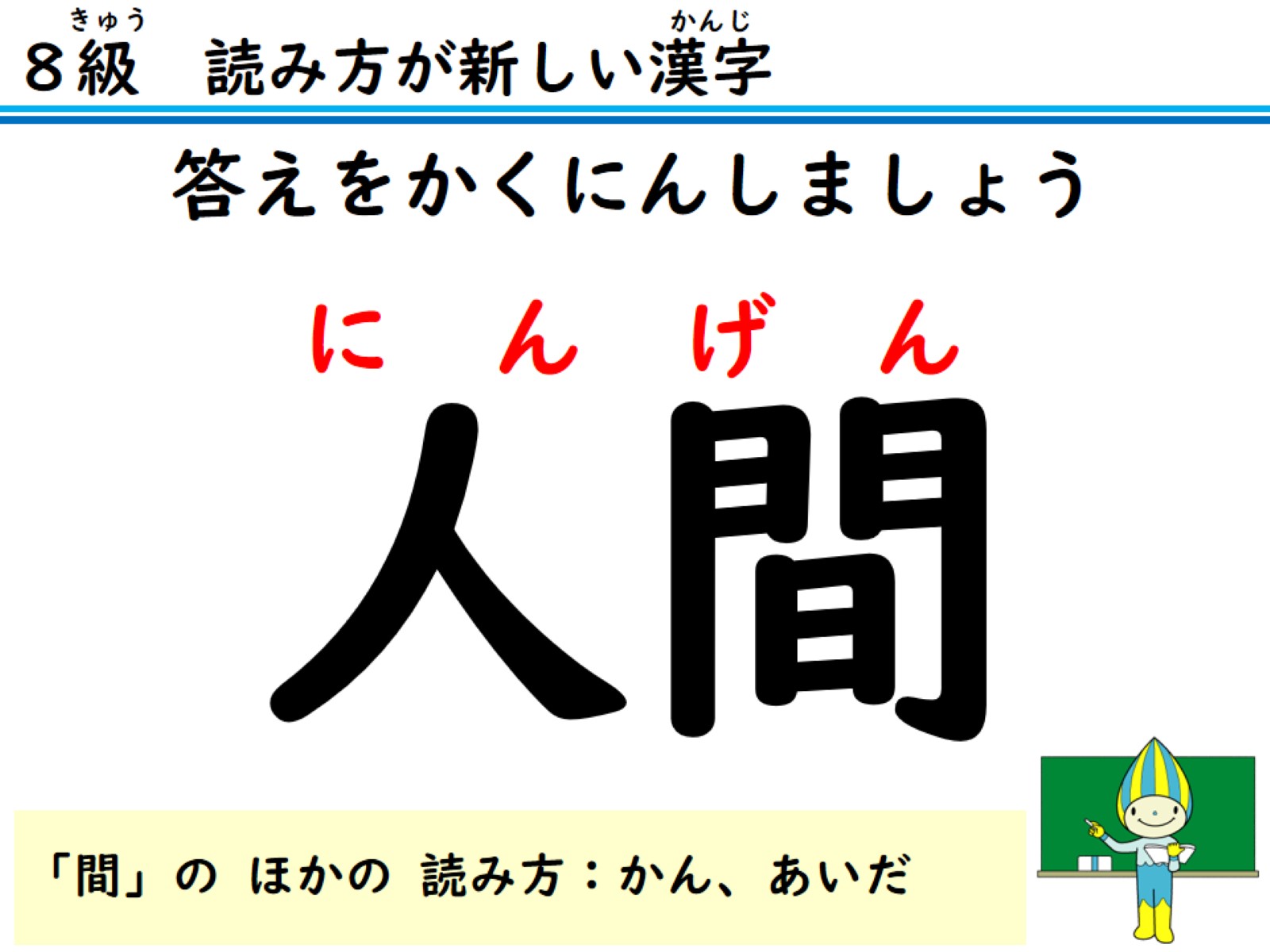 答えをかくにんしましょう
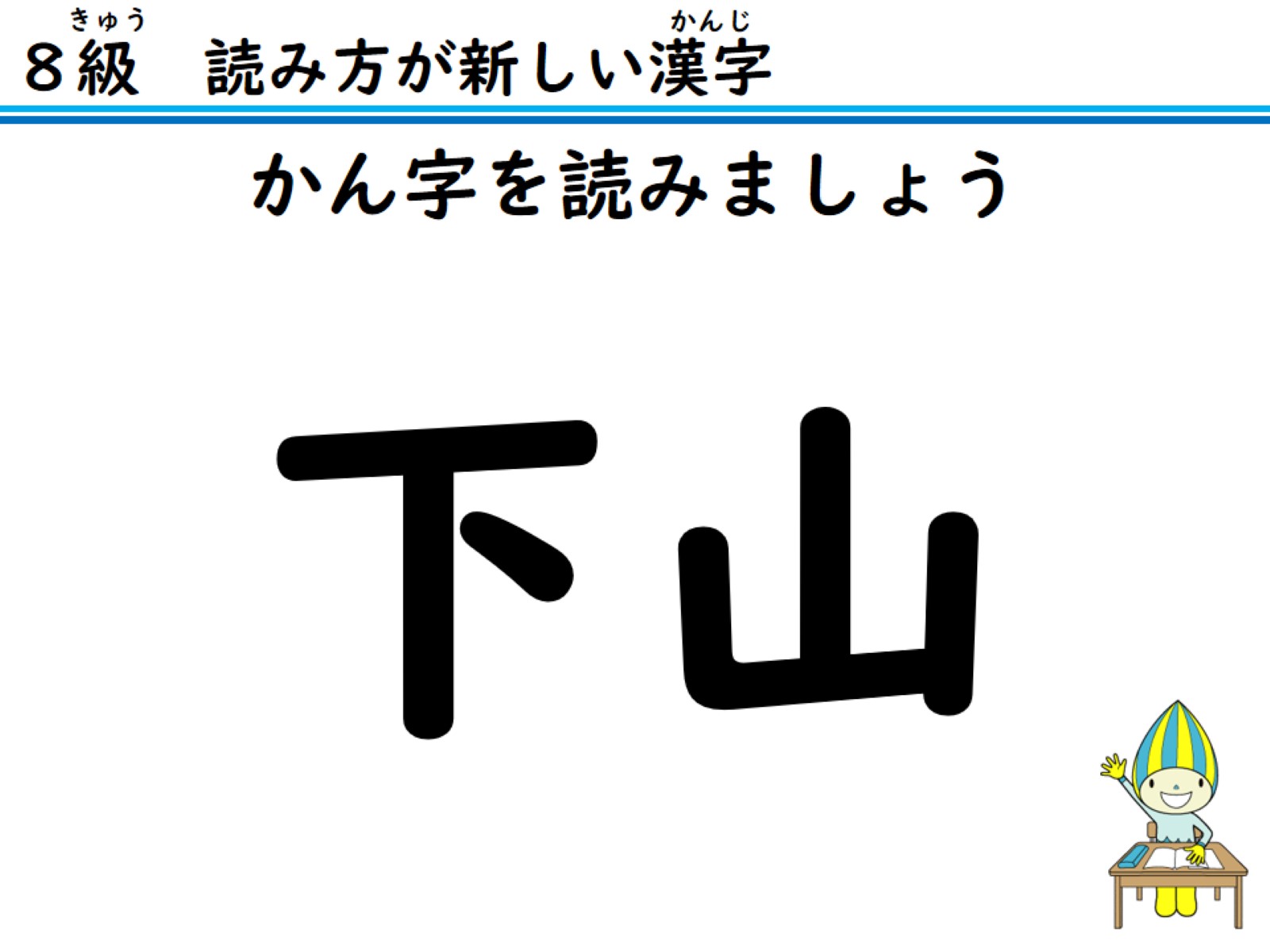 かん字を読みましょう
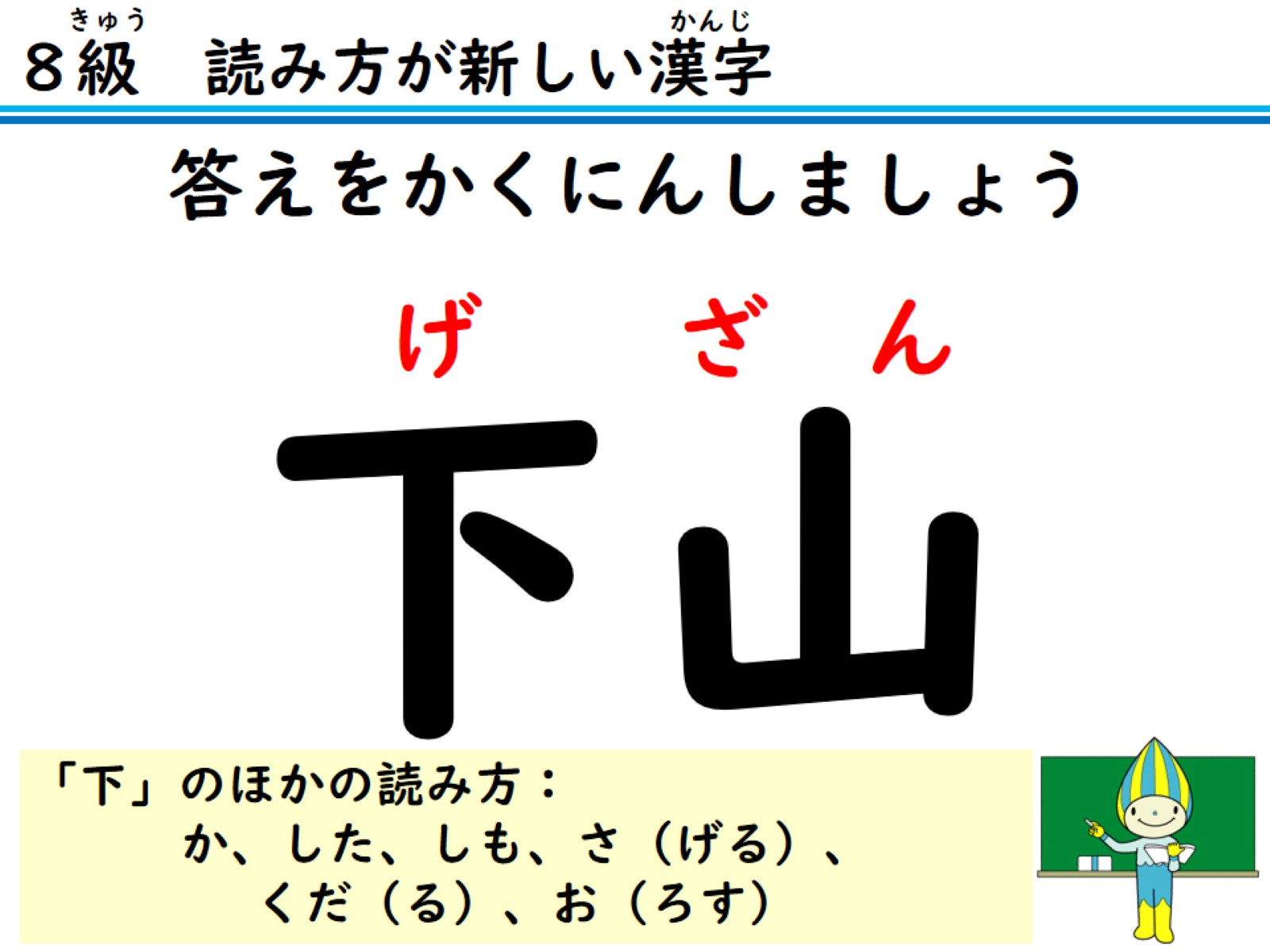 答えをかくにんしましょう
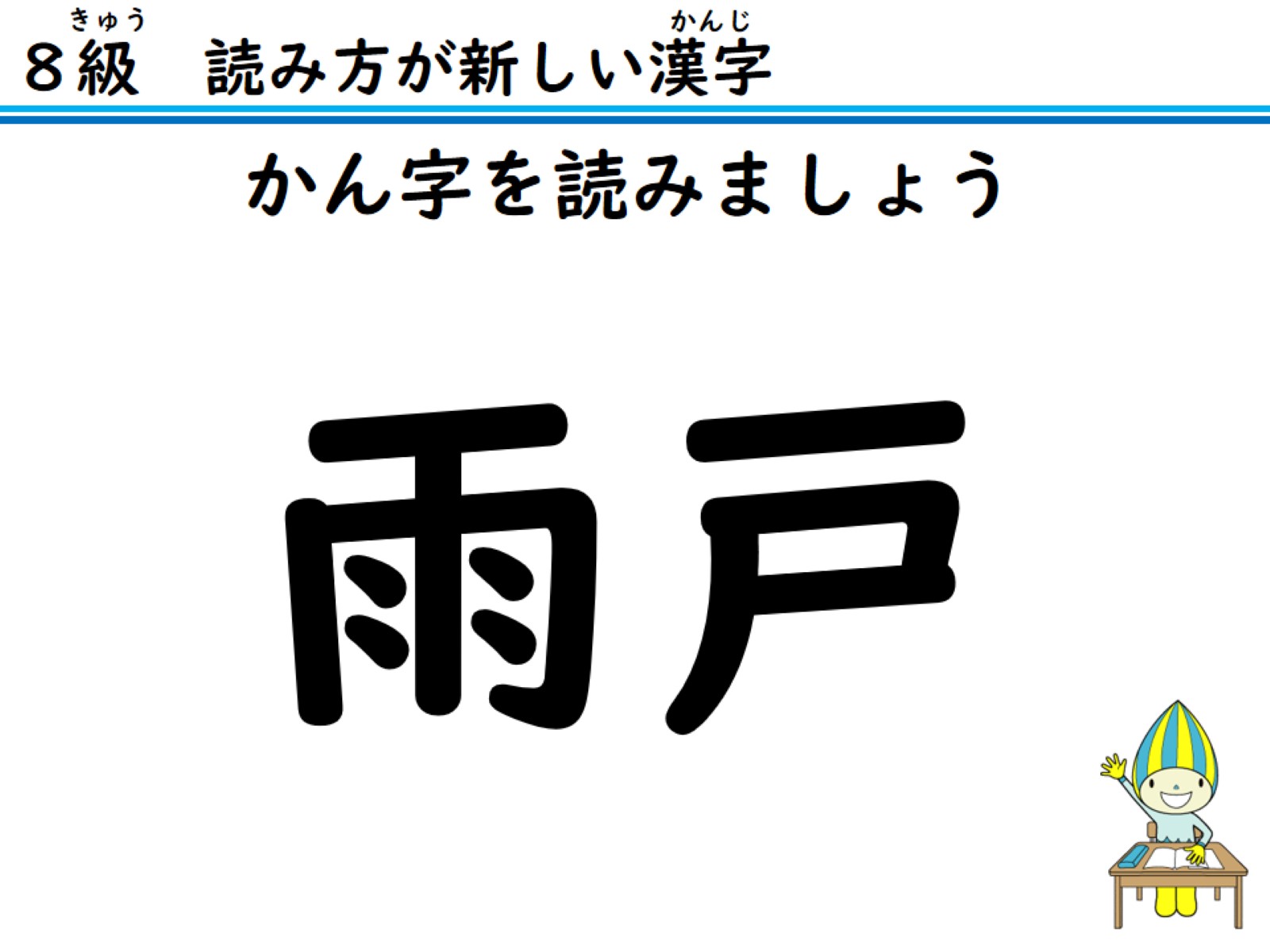 かん字を読みましょう
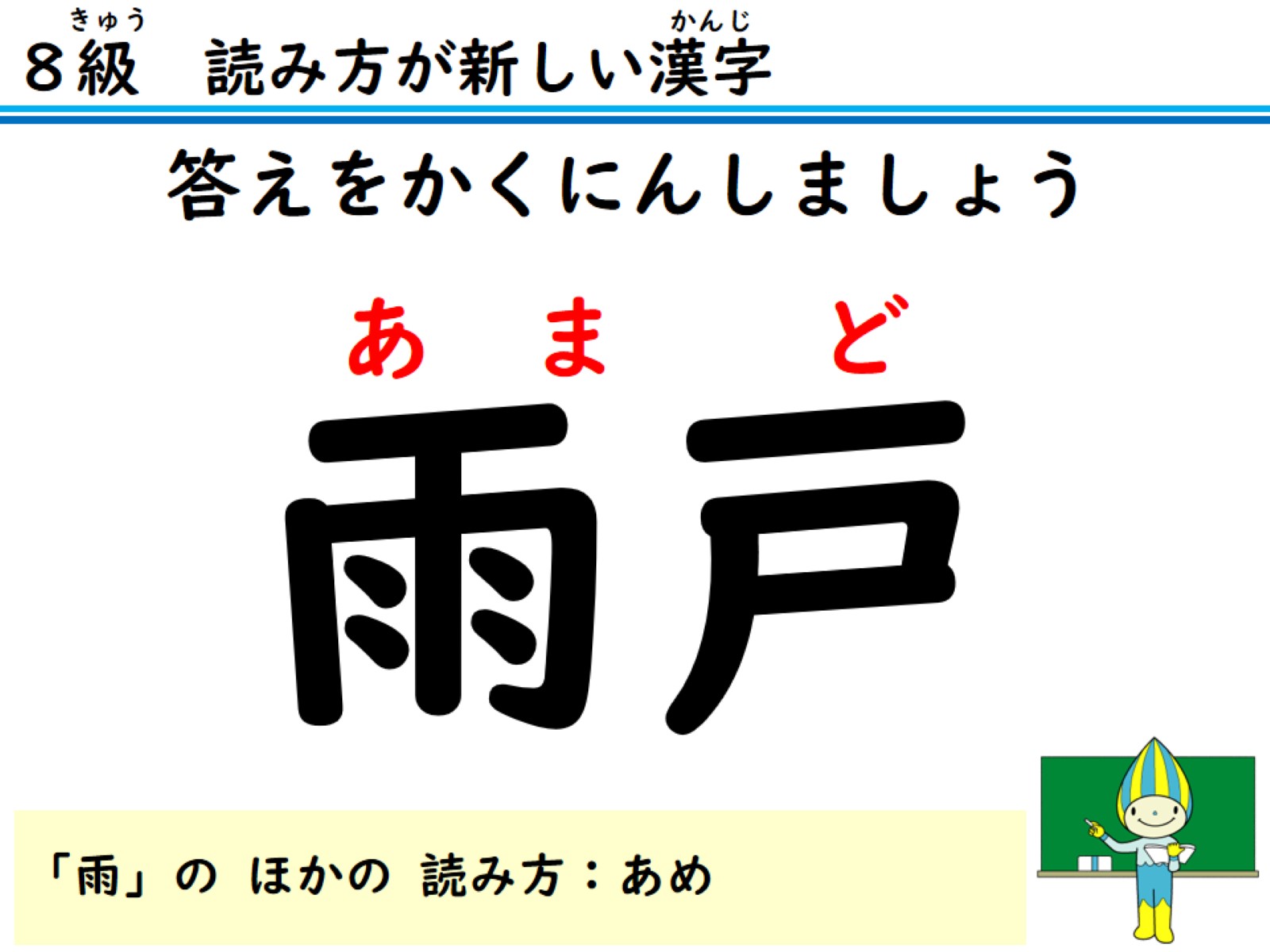 答えをかくにんしましょう
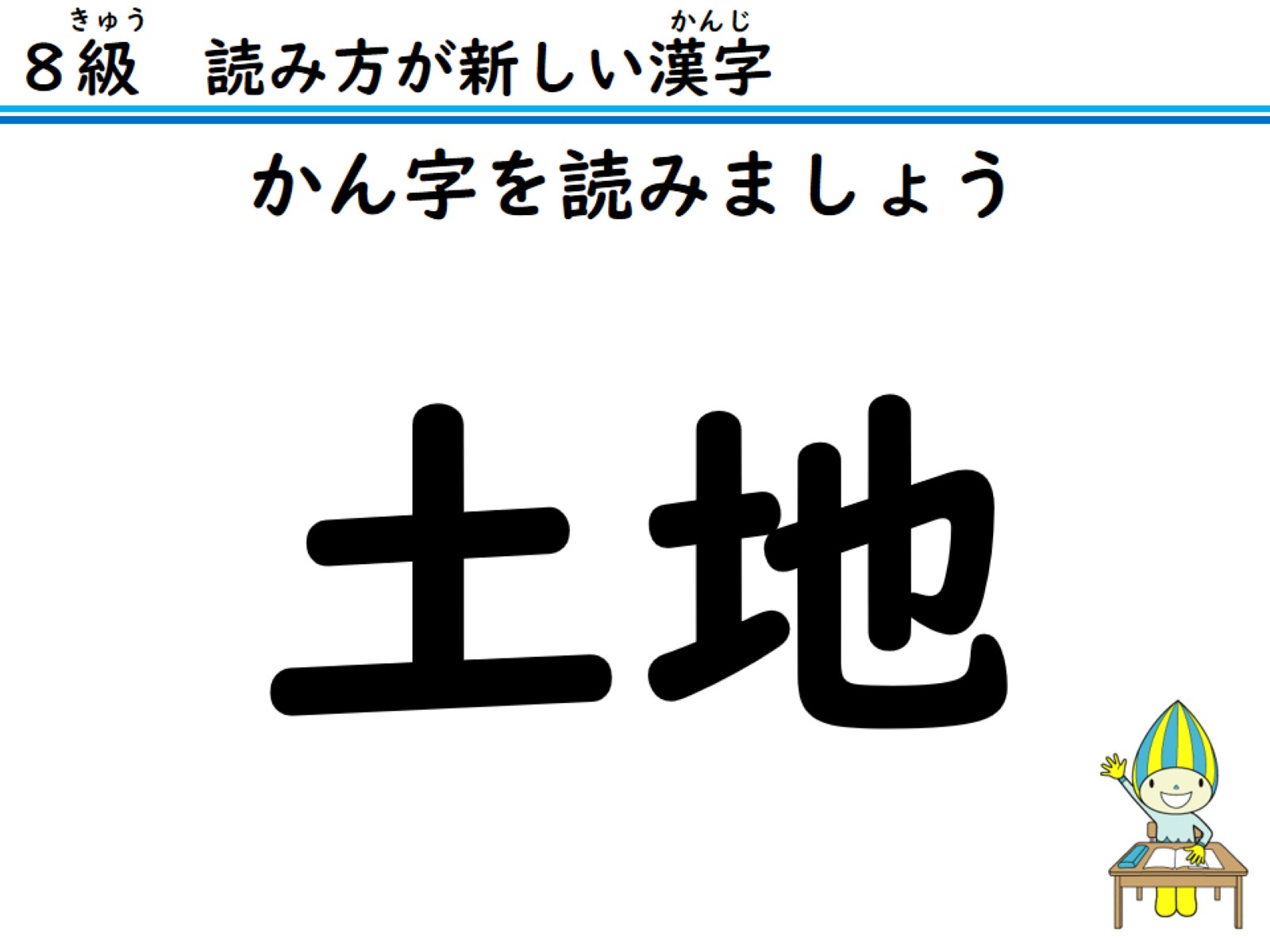 かん字を読みましょう
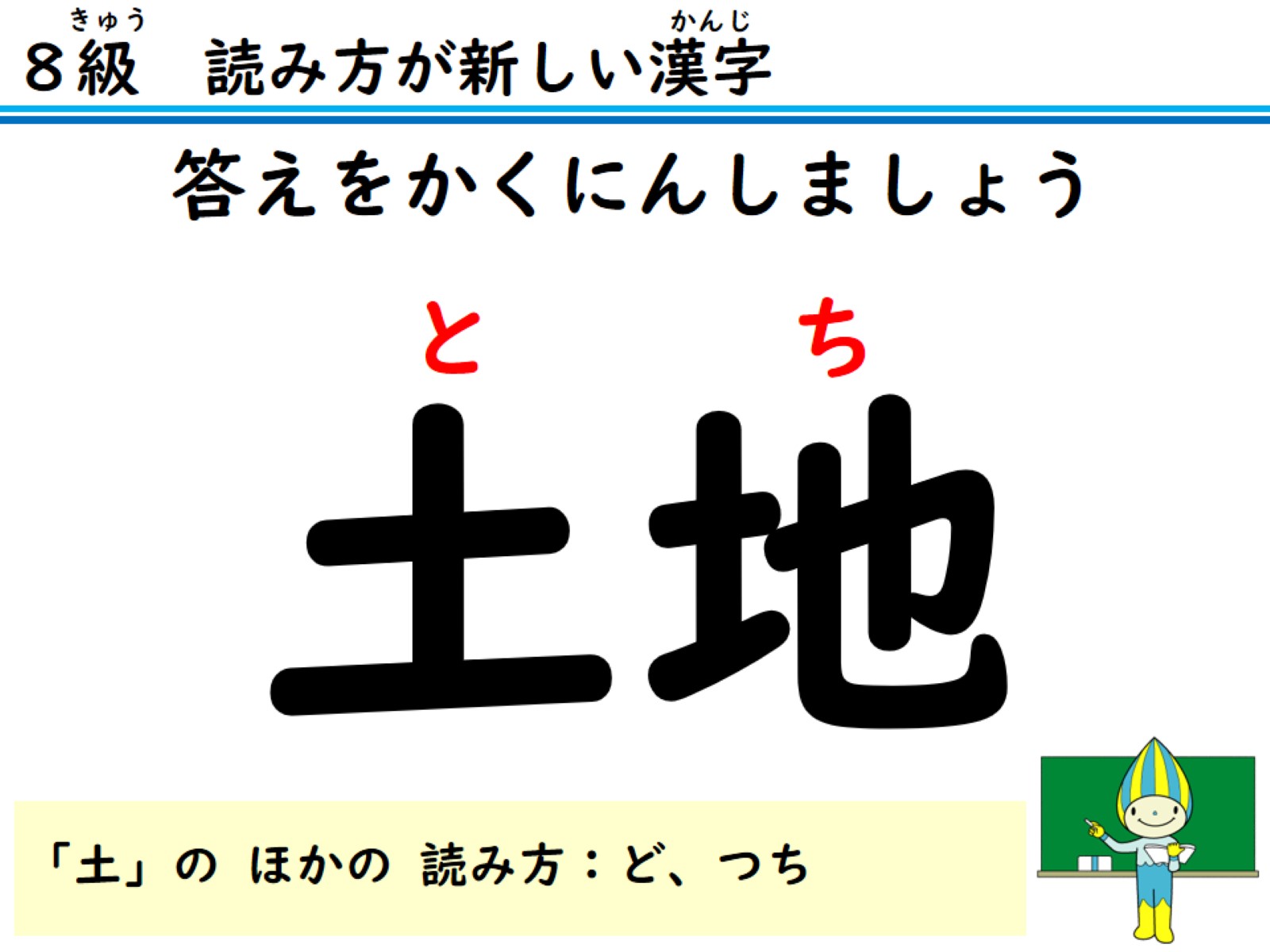 答えをかくにんしましょう
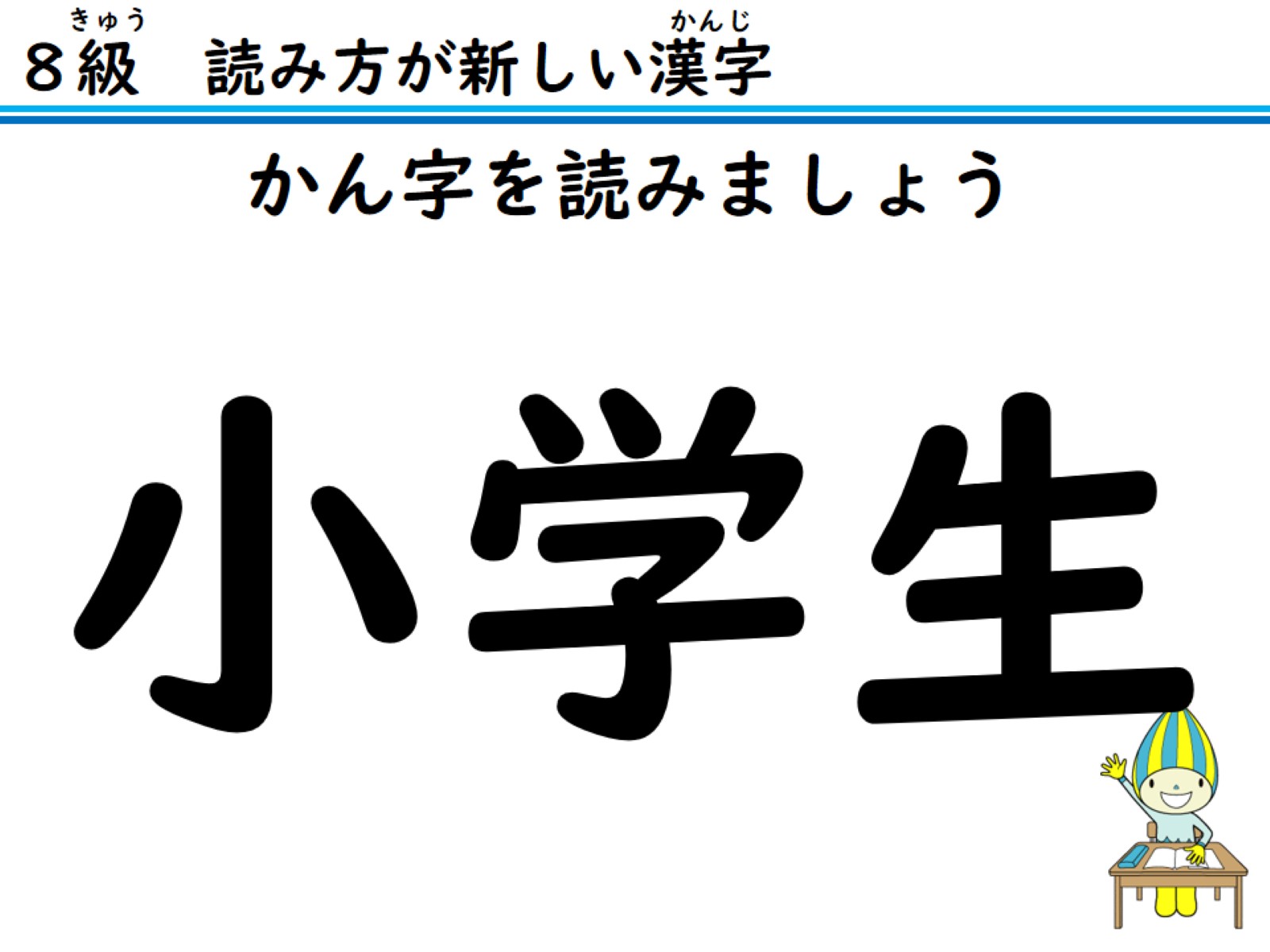 かん字を読みましょう
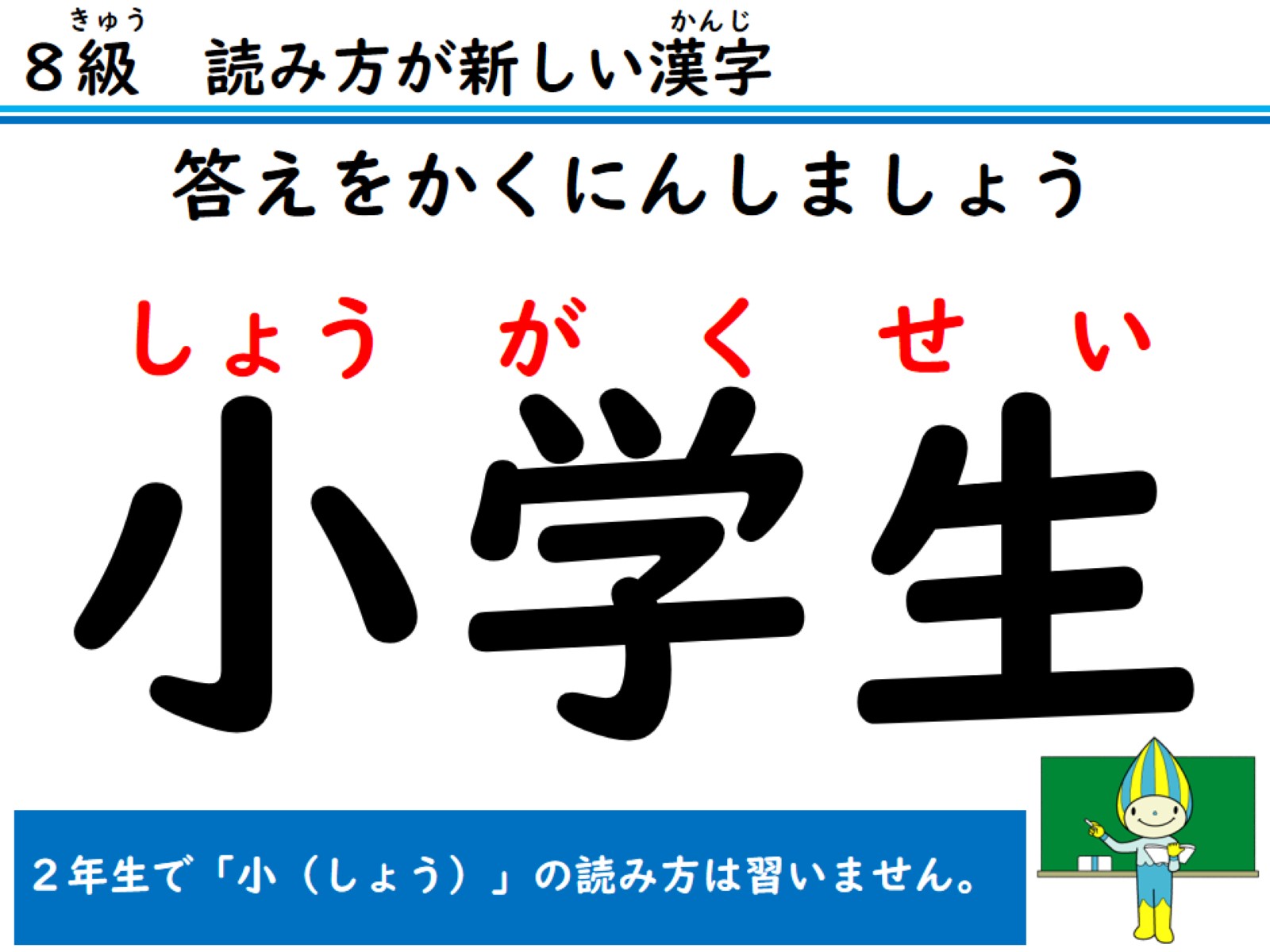 答えをかくにんしましょう
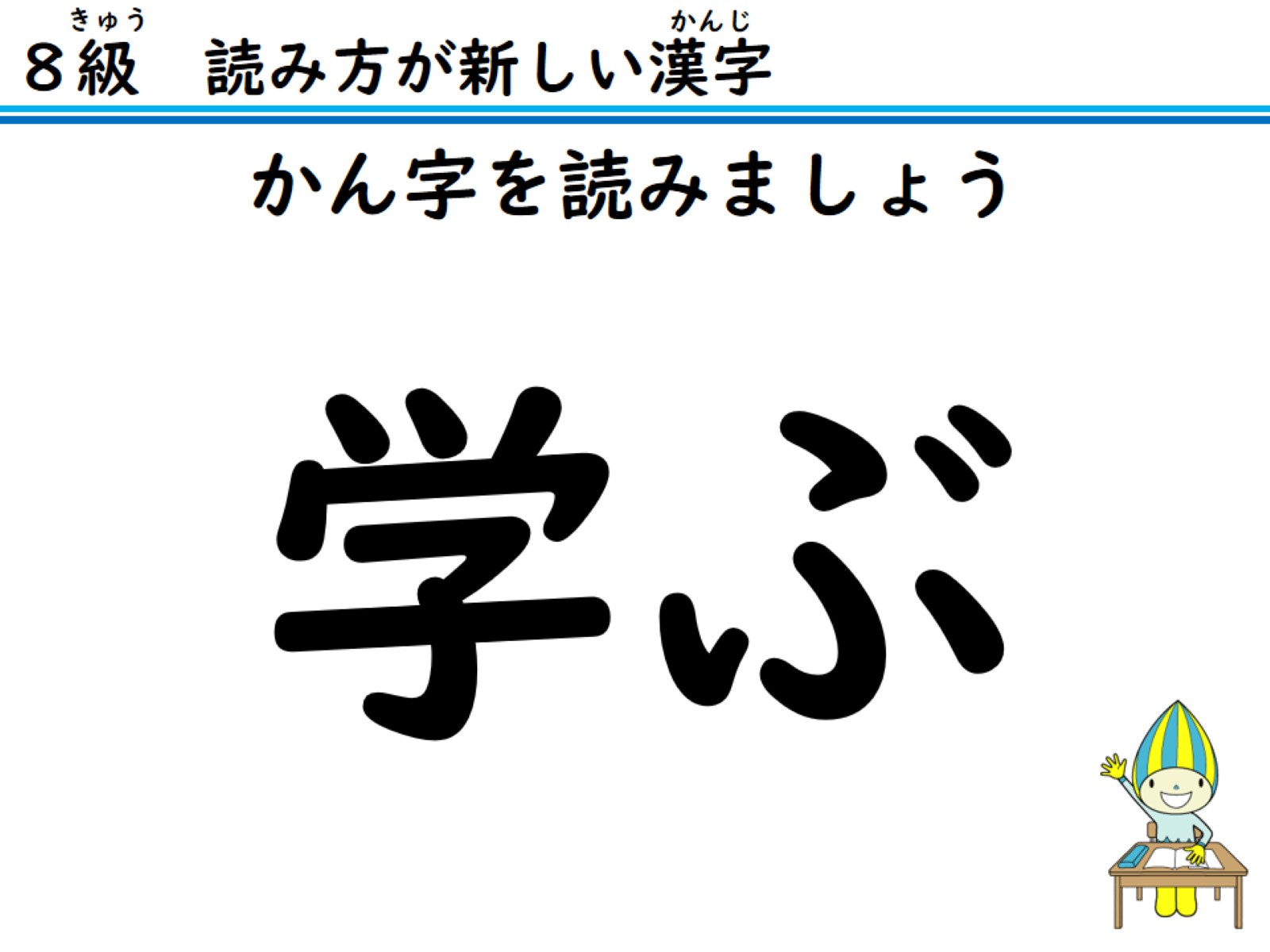 かん字を読みましょう
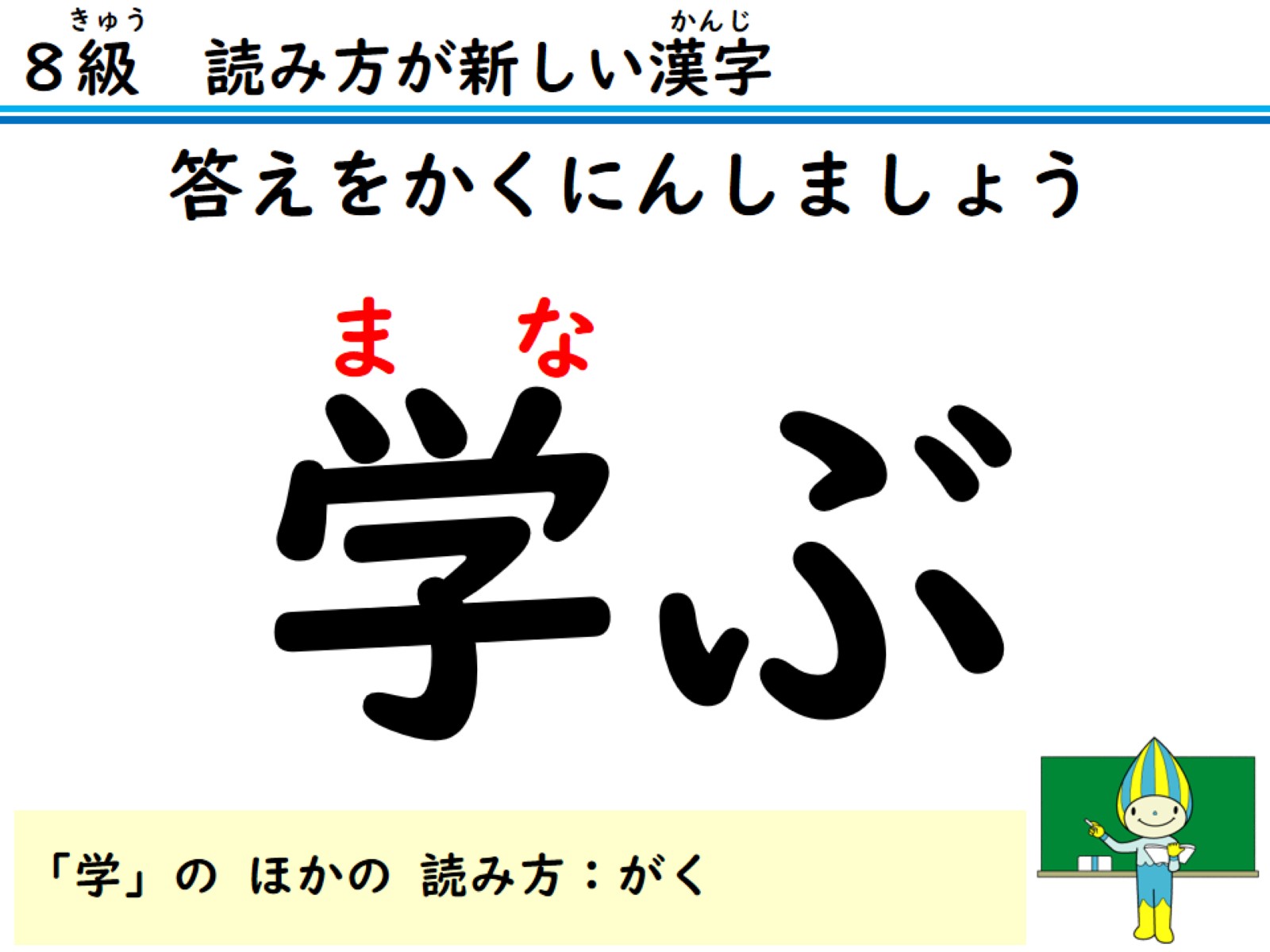 答えをかくにんしましょう
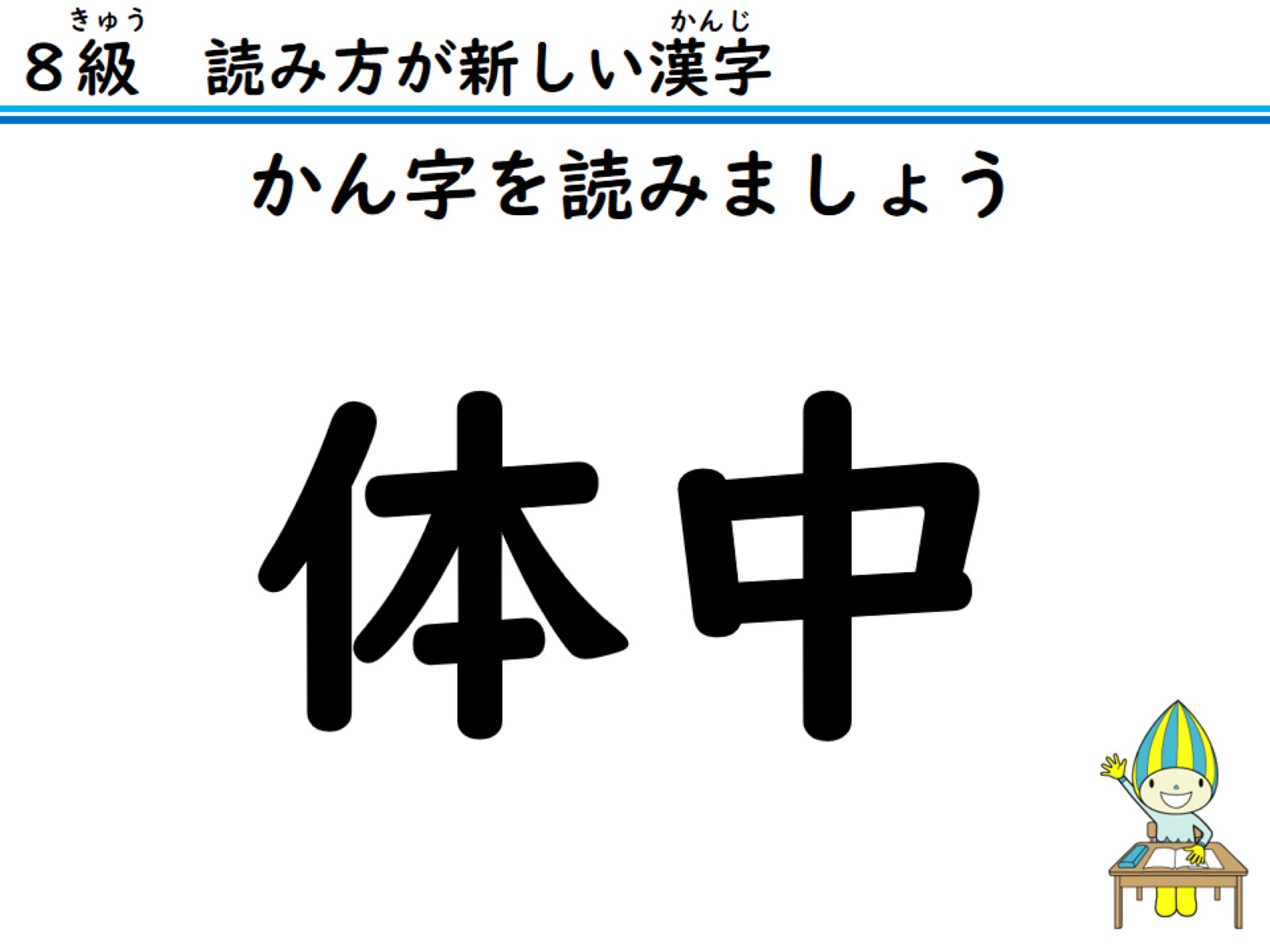 かん字を読みましょう
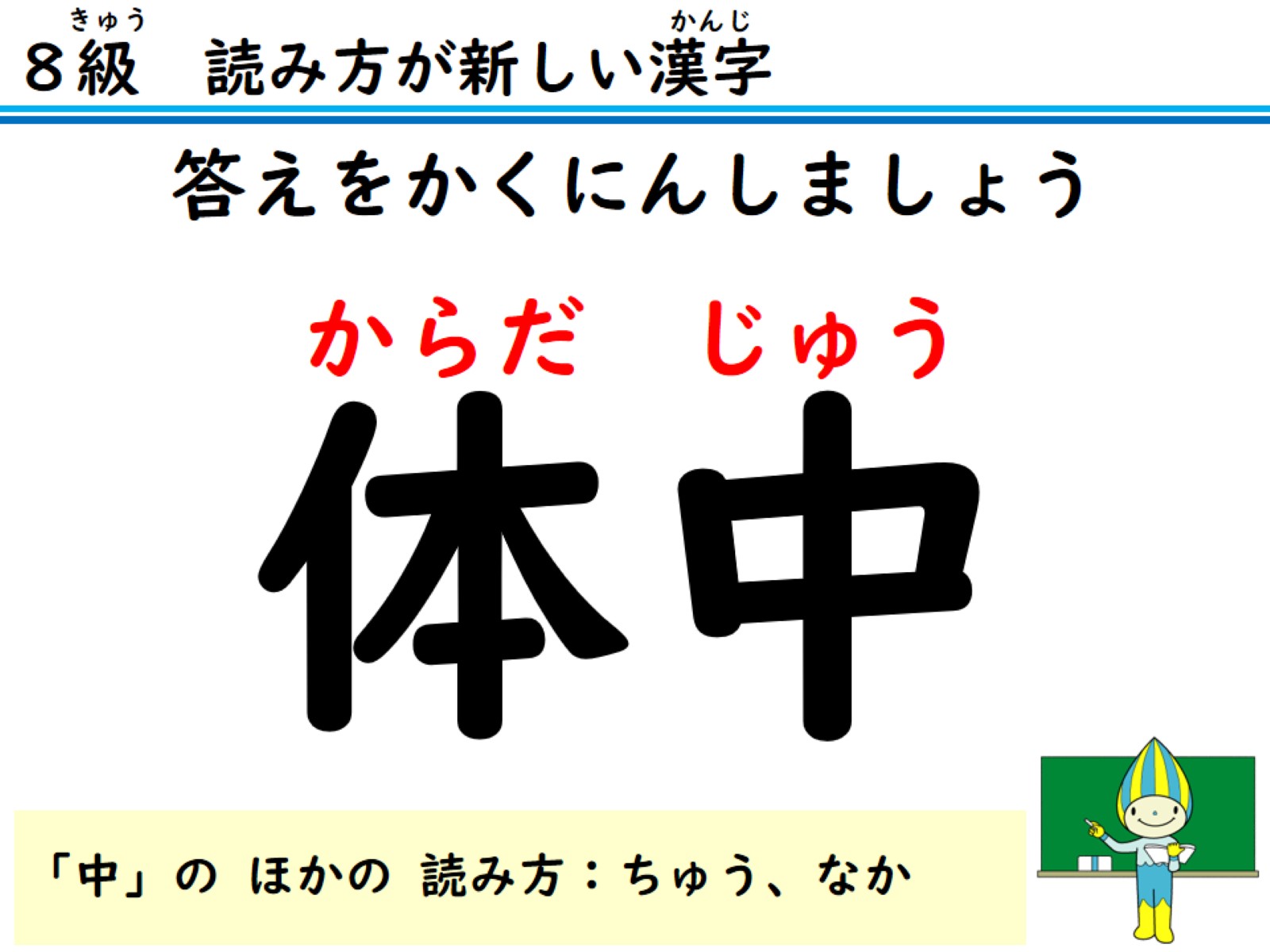 答えをかくにんしましょう
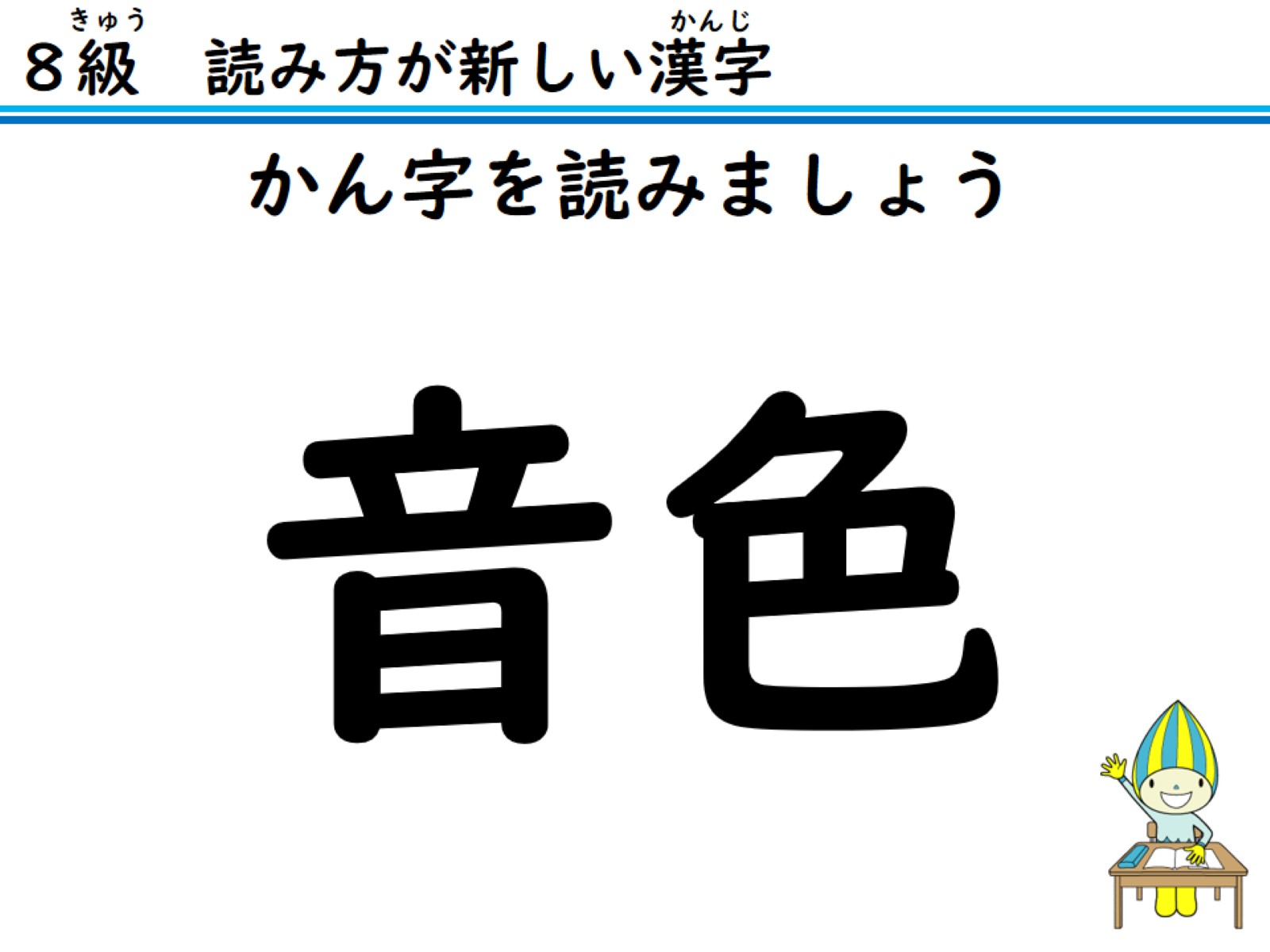 かん字を読みましょう
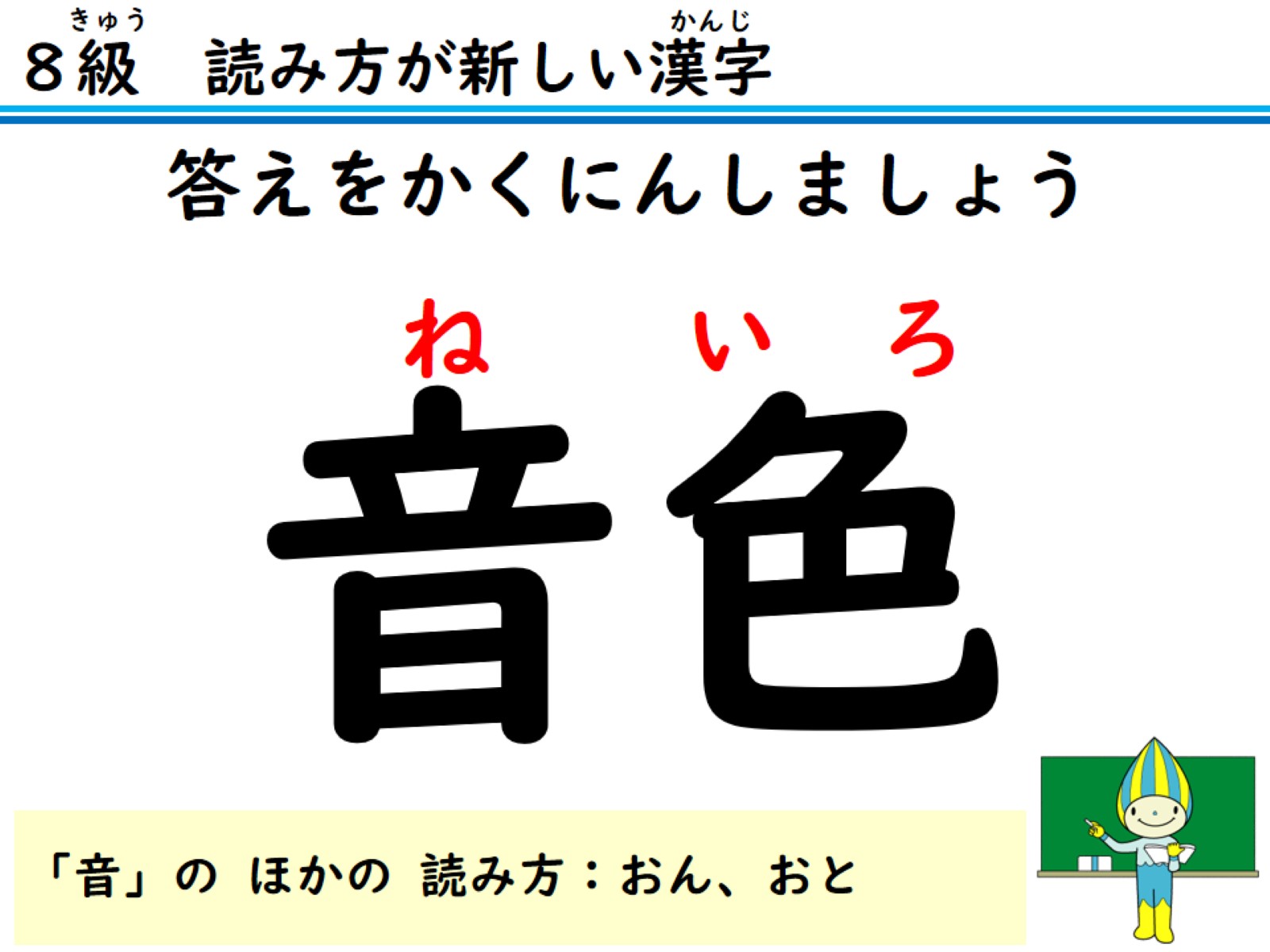 答えをかくにんしましょう
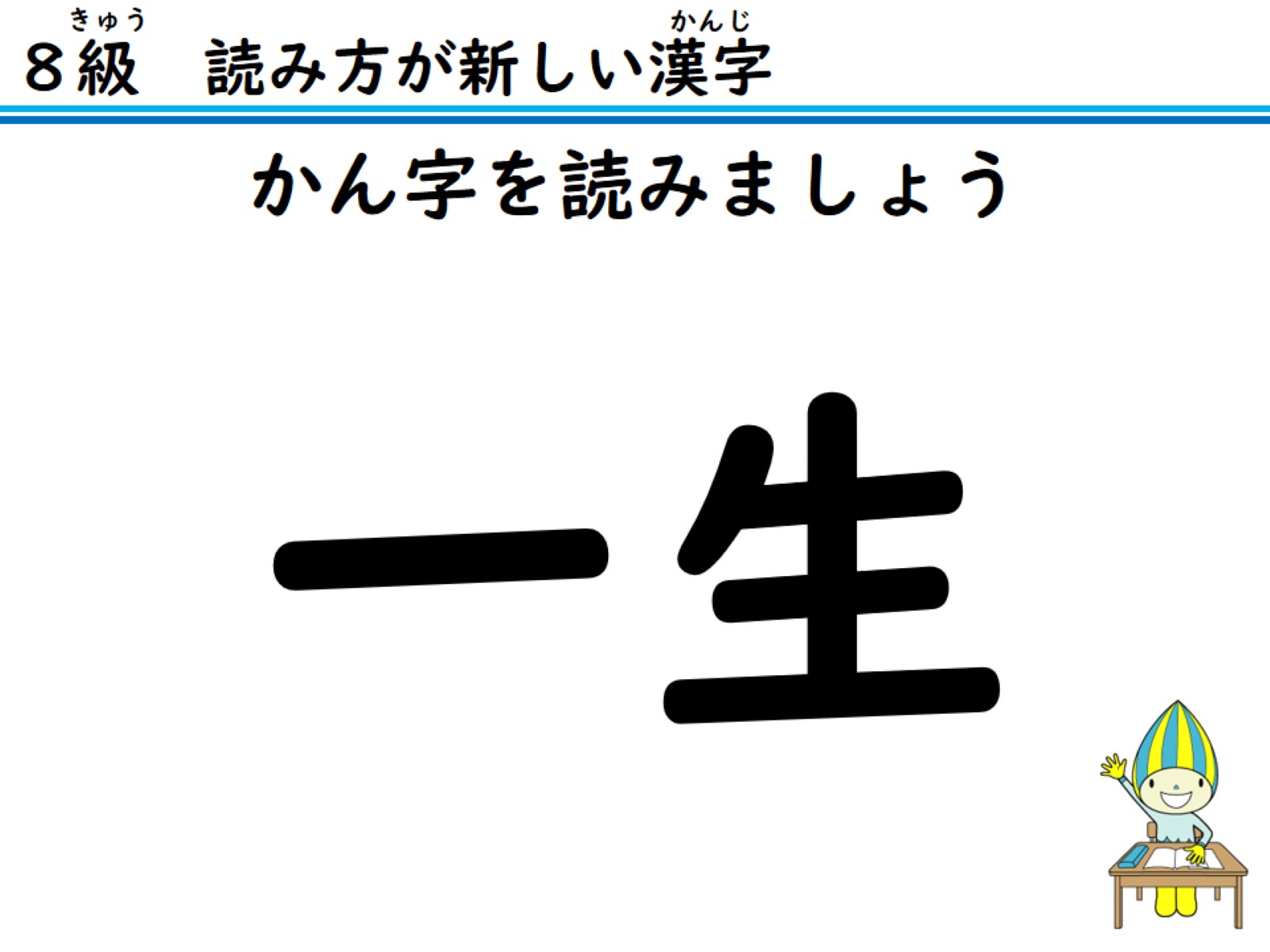 かん字を読みましょう
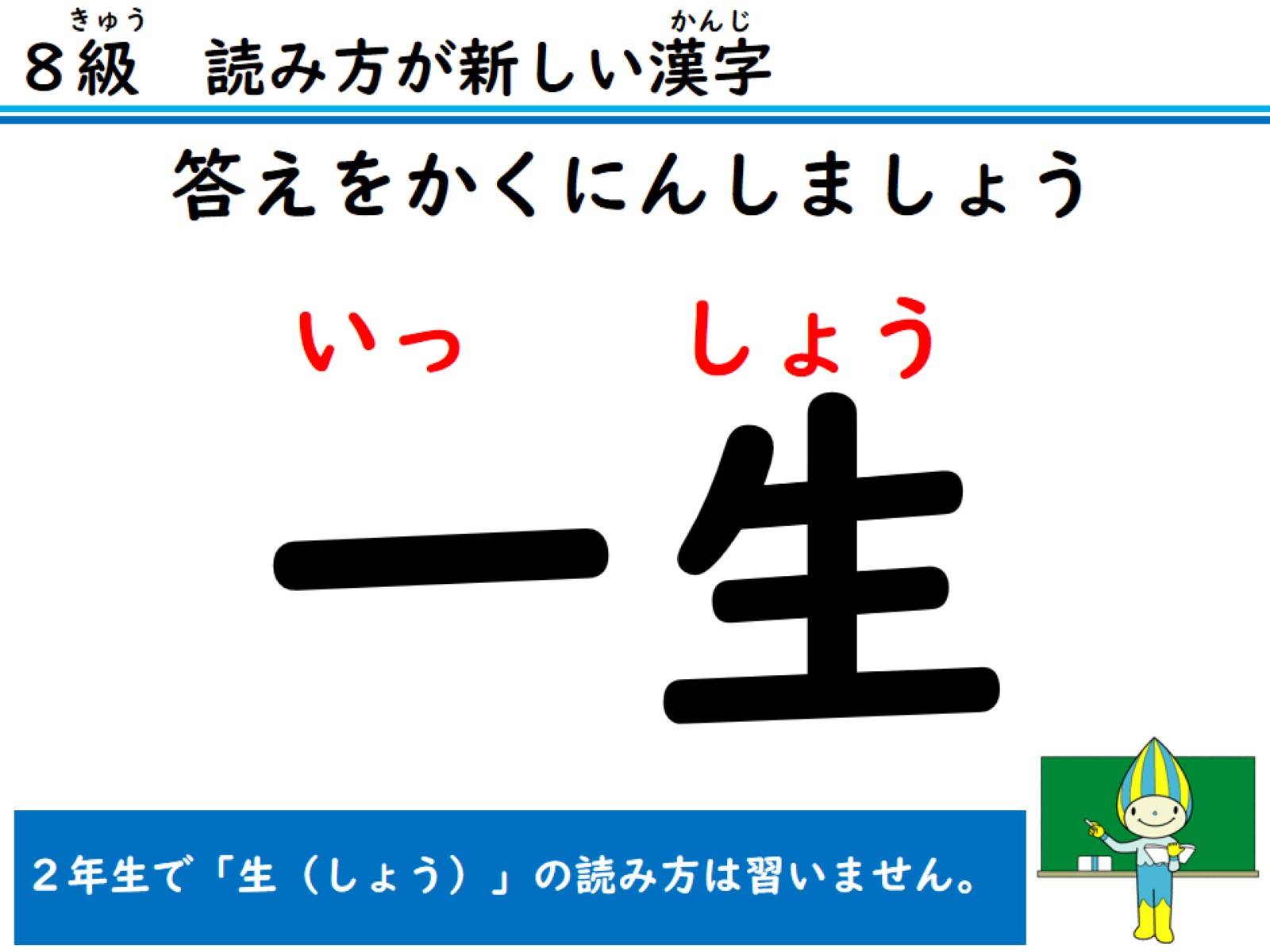 答えをかくにんしましょう